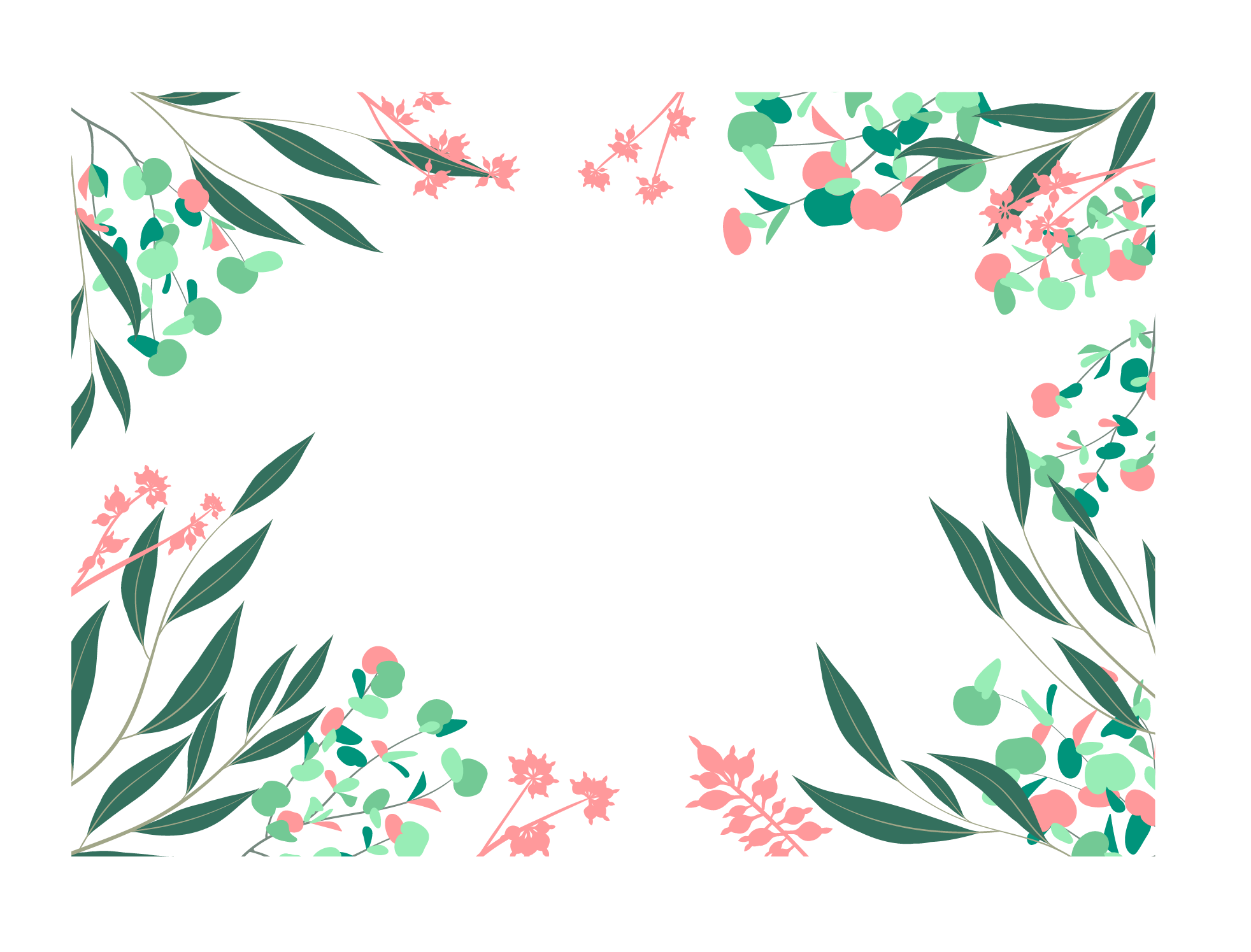 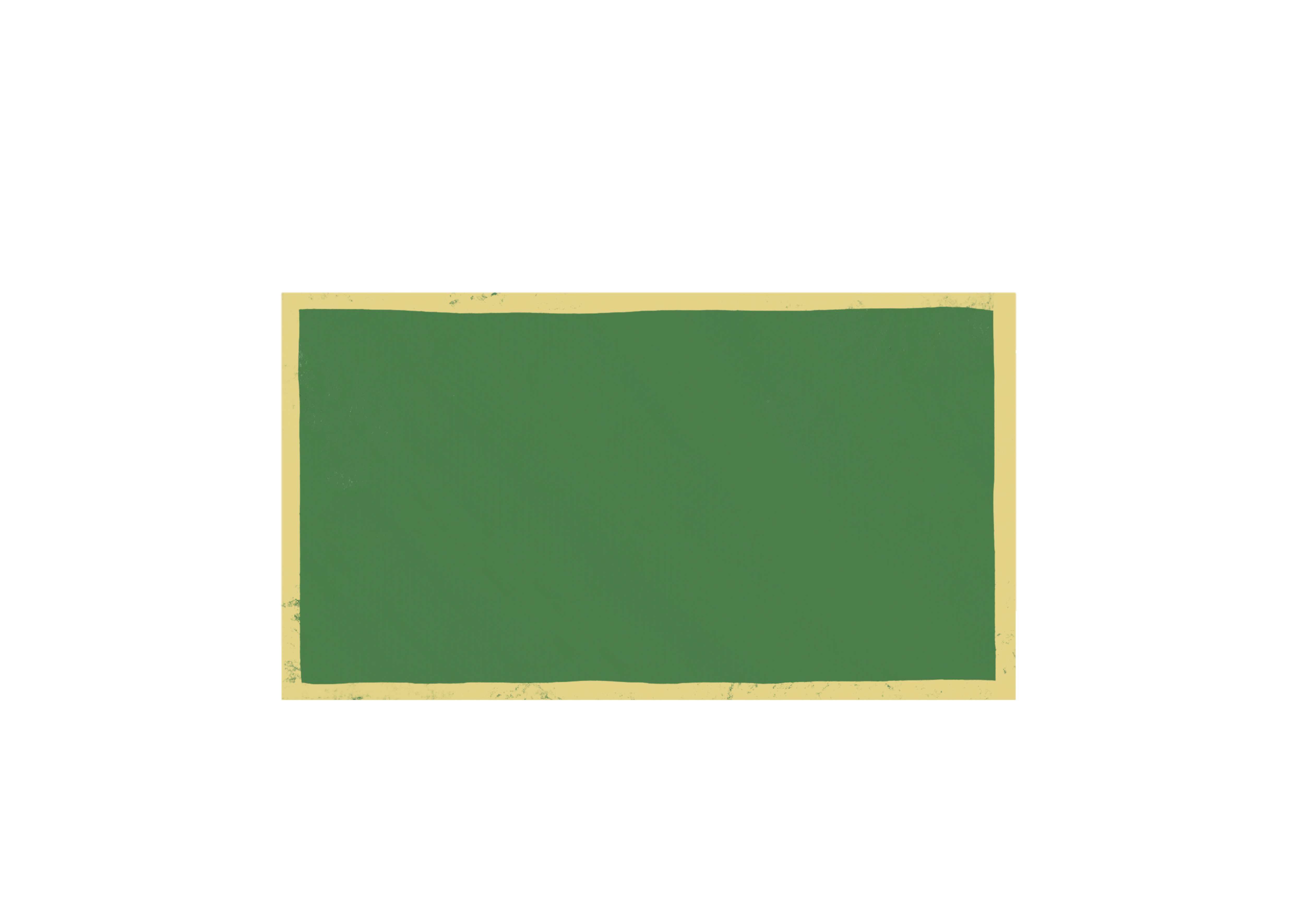 PHÒNG GIÁO DỤC VÀ ĐÀO TẠO QUẬN GÒ VẤP
TIẾNG VIỆT
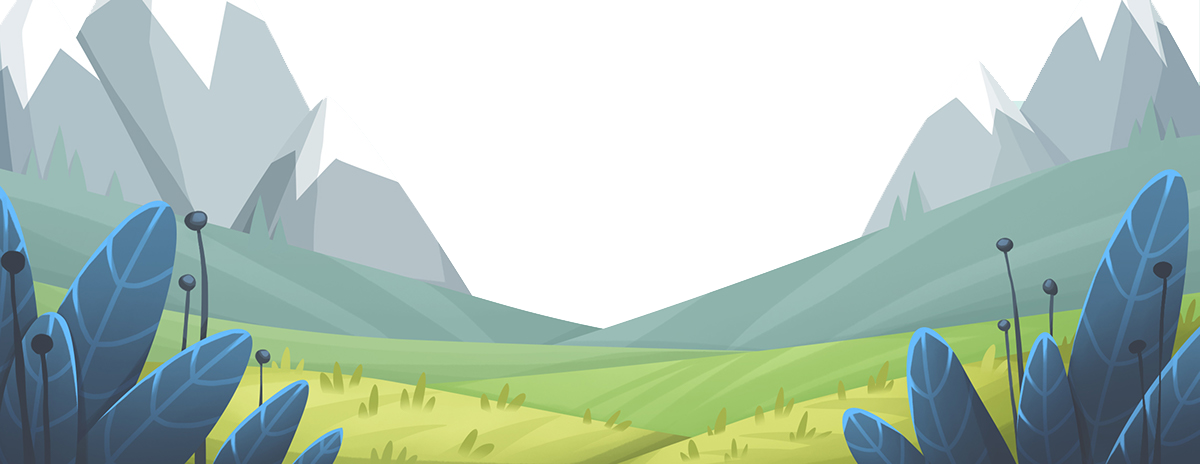 Kể chuyện
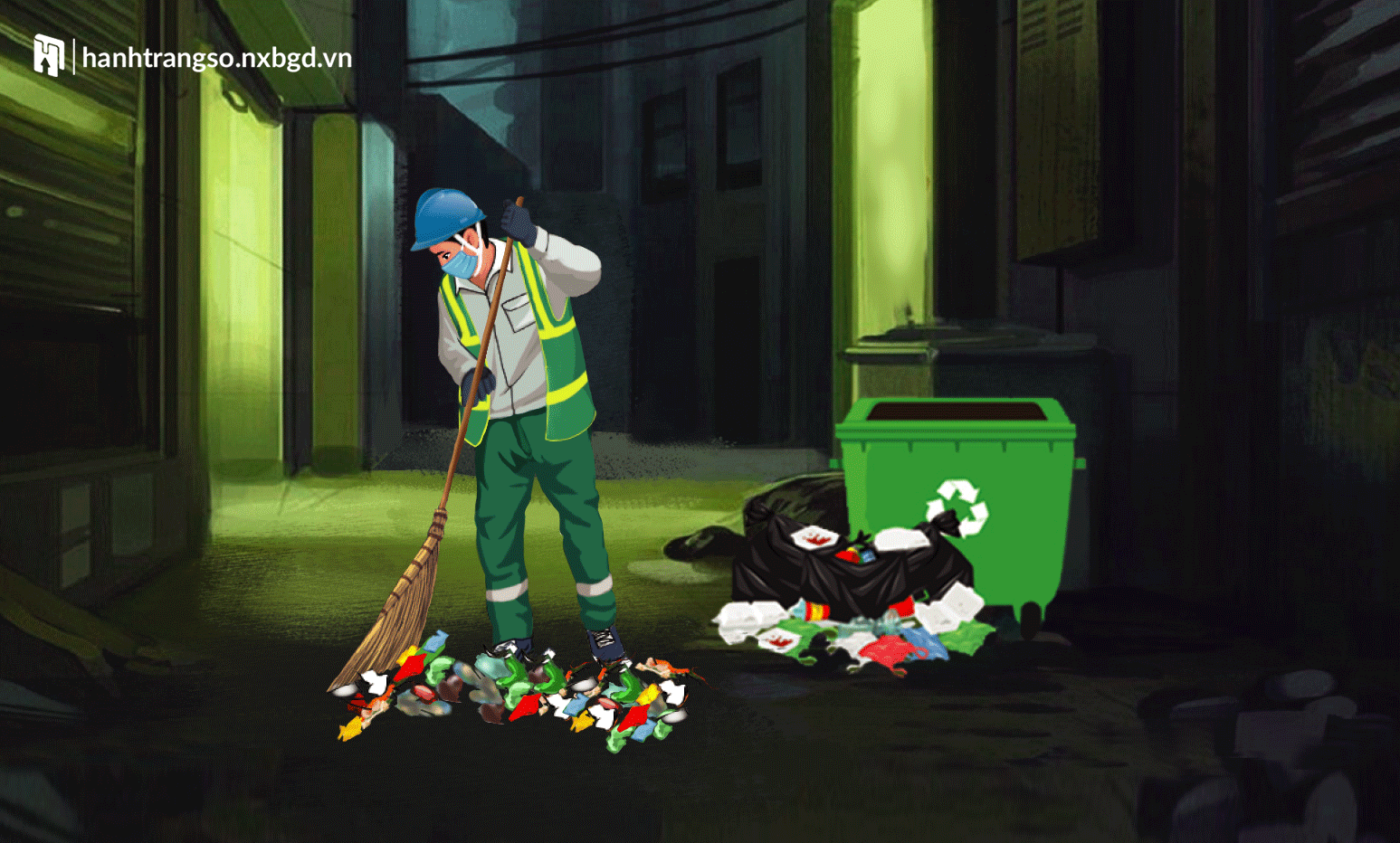 Mẹ của Oanh
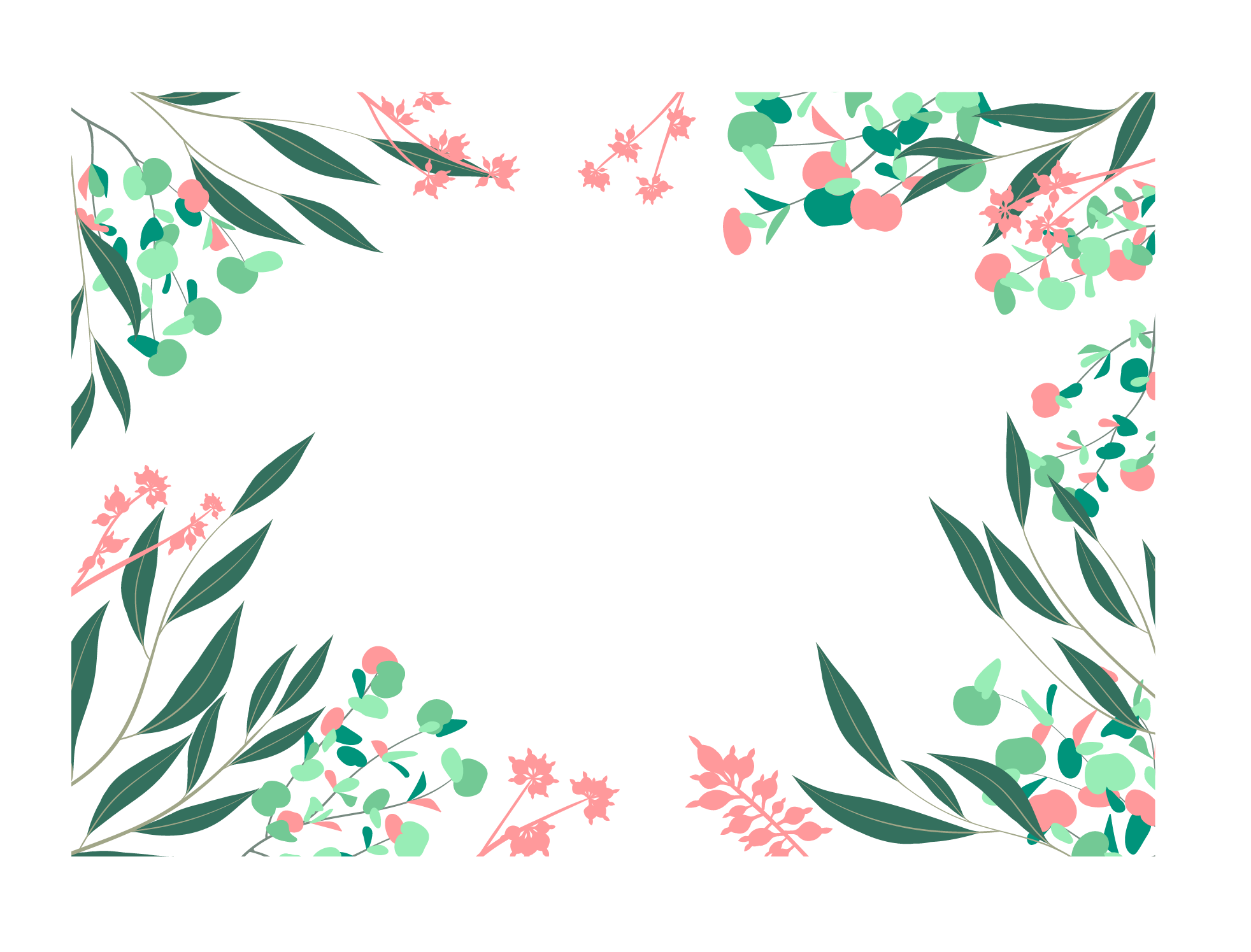 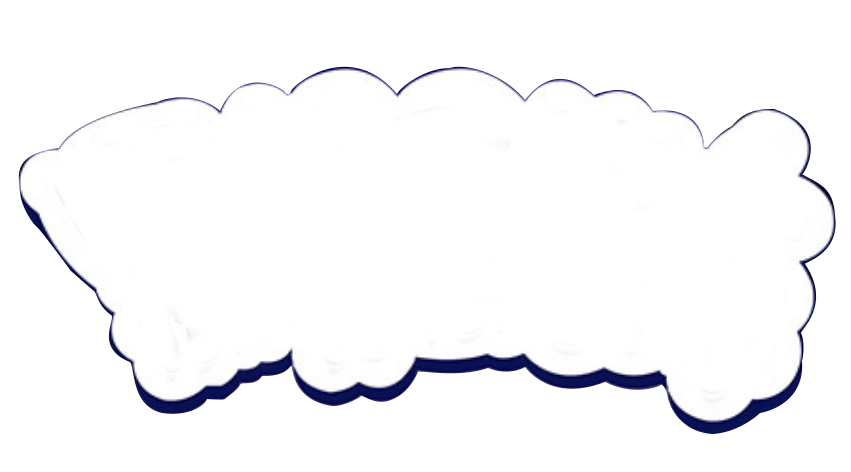 Hoạt động 1: Đọc lại truyện Mẹ của Oanh
Hoạt động 2: Sắp xếp lại các tranh theo đúng trình tự sự việc trong câu chuyện.
Hoạt động 3: Kể lại từng đoạn của câu chuyện theo tranh.
Hoạt động 4: Kể lại toàn bộ câu chuyện.
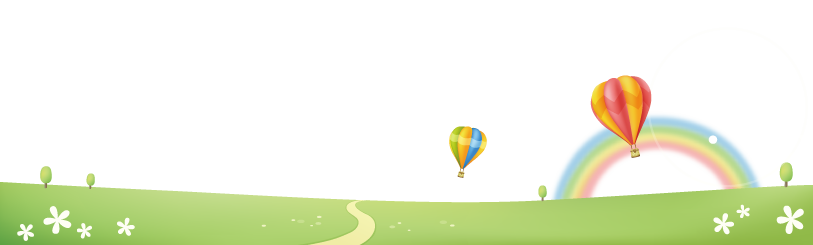 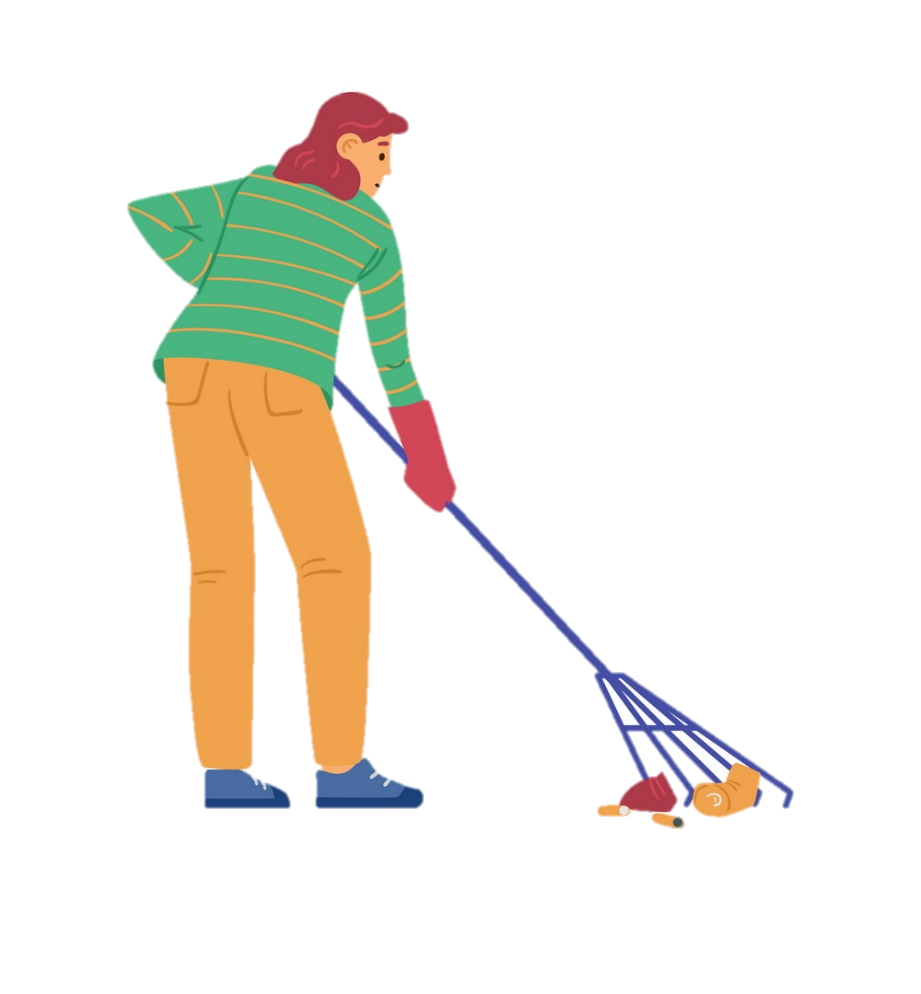 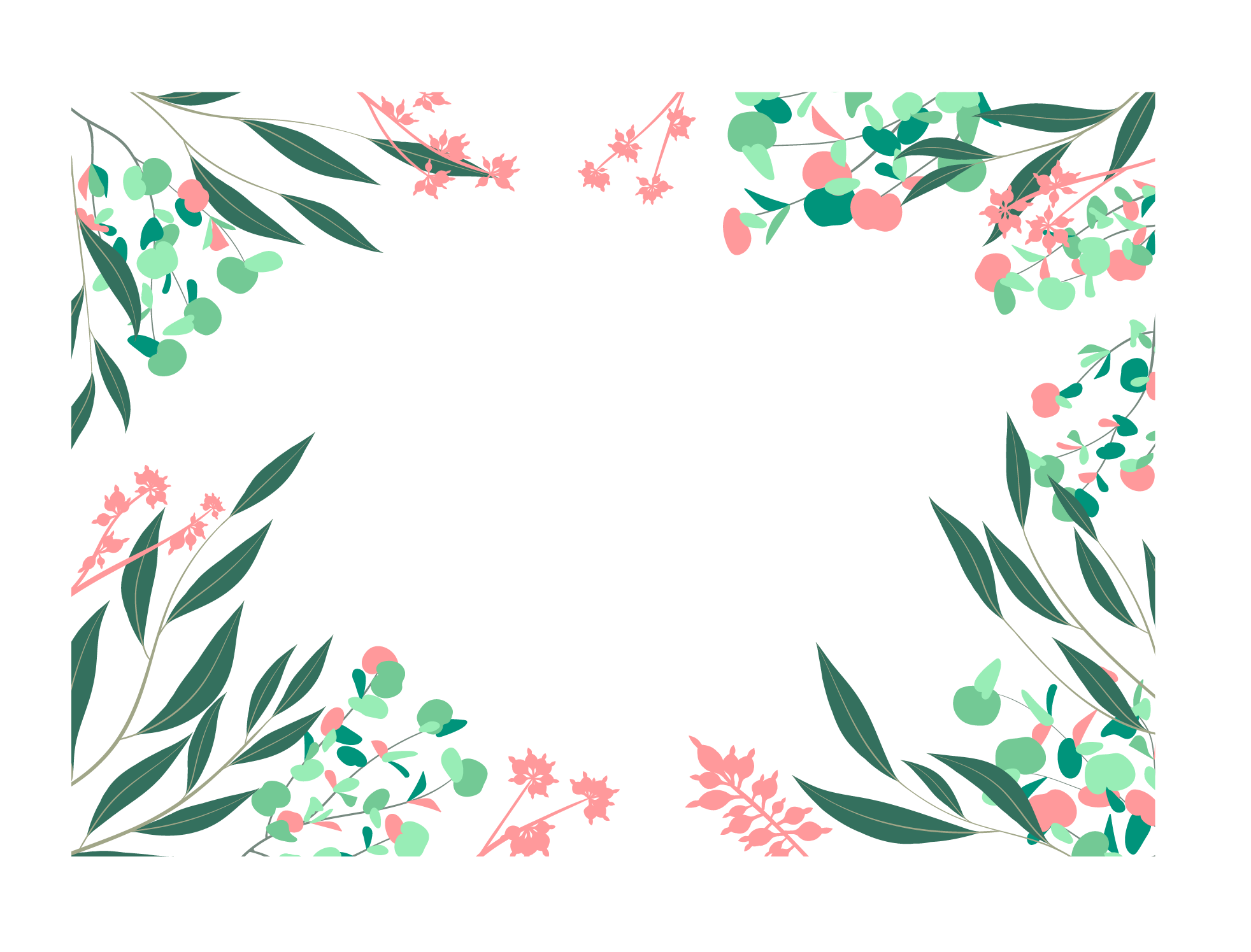 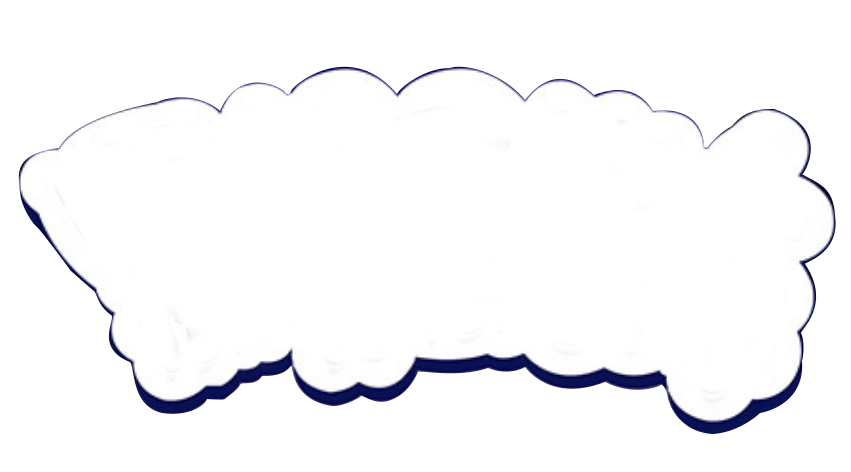 Đọc lại truyện 
“ Mẹ của Oanh”
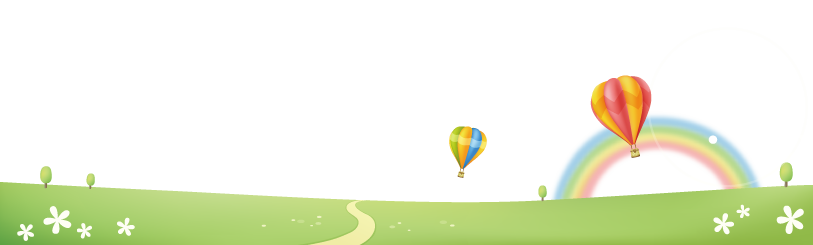 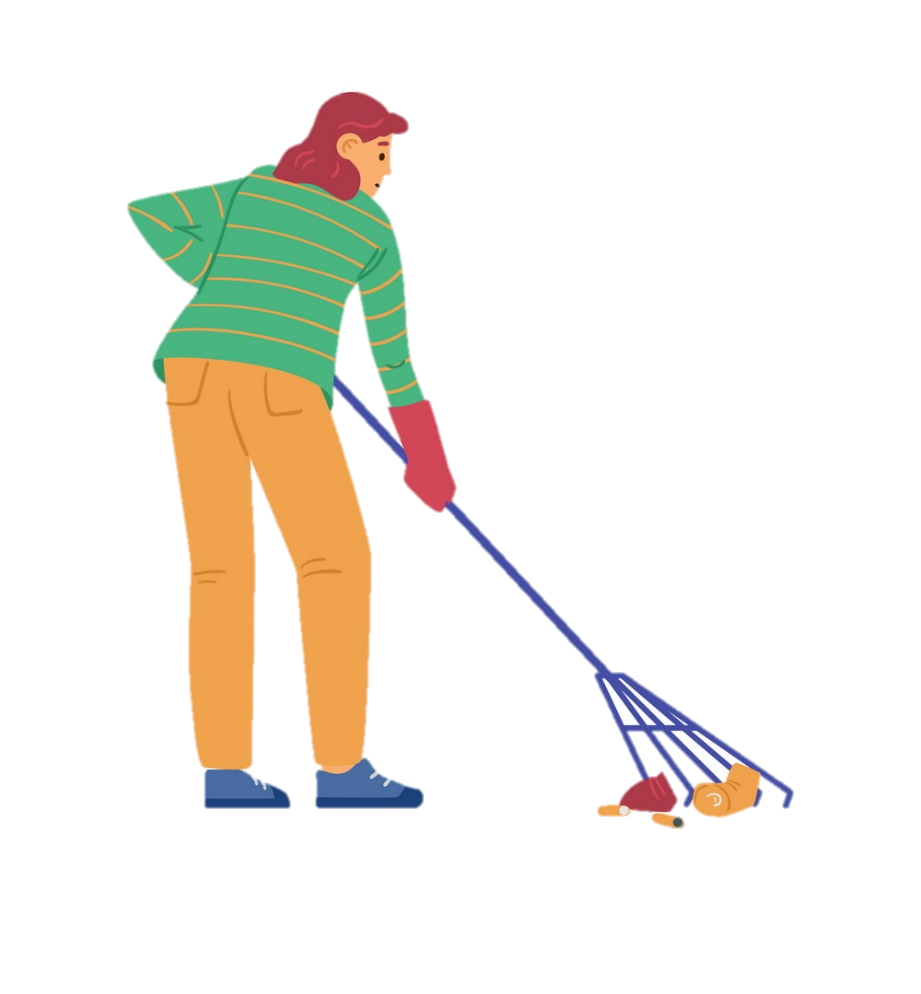 Mẹ của Oanh
Năm học này, cô Quyên được phân công dạy lớp 2A. Giờ Tiếng Việt, cô cho các bạn giới thiệu về công việc của bố mẹ mình. Lan hãnh diện với bạn bè vì có mẹ là bác sĩ. Tuấn say sưa kể về những cỗ máy mà bố cậu chế tạo.
	Tới lượt Oanh, em đang lúng túng thì Quân nói: 
	– Thưa cô, mẹ bạn ấy quét dọn trong trường mình đấy ạ. 
Cô giáo cảm ơn Quân rồi trìu mến nhìn về phía Oanh. Sau vài giây sững lại, Oanh bước lên trước lớp:
	– Mẹ em là cô lao công của trường mình. Hằng ngày, mẹ quét sân, quét lớp, thu gom và phân loại rác,… Cuối giờ học, em thường ở lại giúp mẹ và chờ mẹ chở về.
	Cô giáo tươi cười bảo: 
	– Nhờ có mẹ bạn Oanh mà trường mình luôn sạch sẽ. Oanh còn nhỏ mà đã biết giúp đỡ mẹ. Em thật đáng khen!
	Khi cô vừa dứt lời, tiếng vỗ tay vang lên. Khuôn mặt Oanh ửng đỏ và đôi môi khẽ nở nụ cười.
Hoàng Ly
[Speaker Notes: Bài soạn của Lan Hương - 0354473852]
Mẹ của Oanh
Theo Hoàng Ly
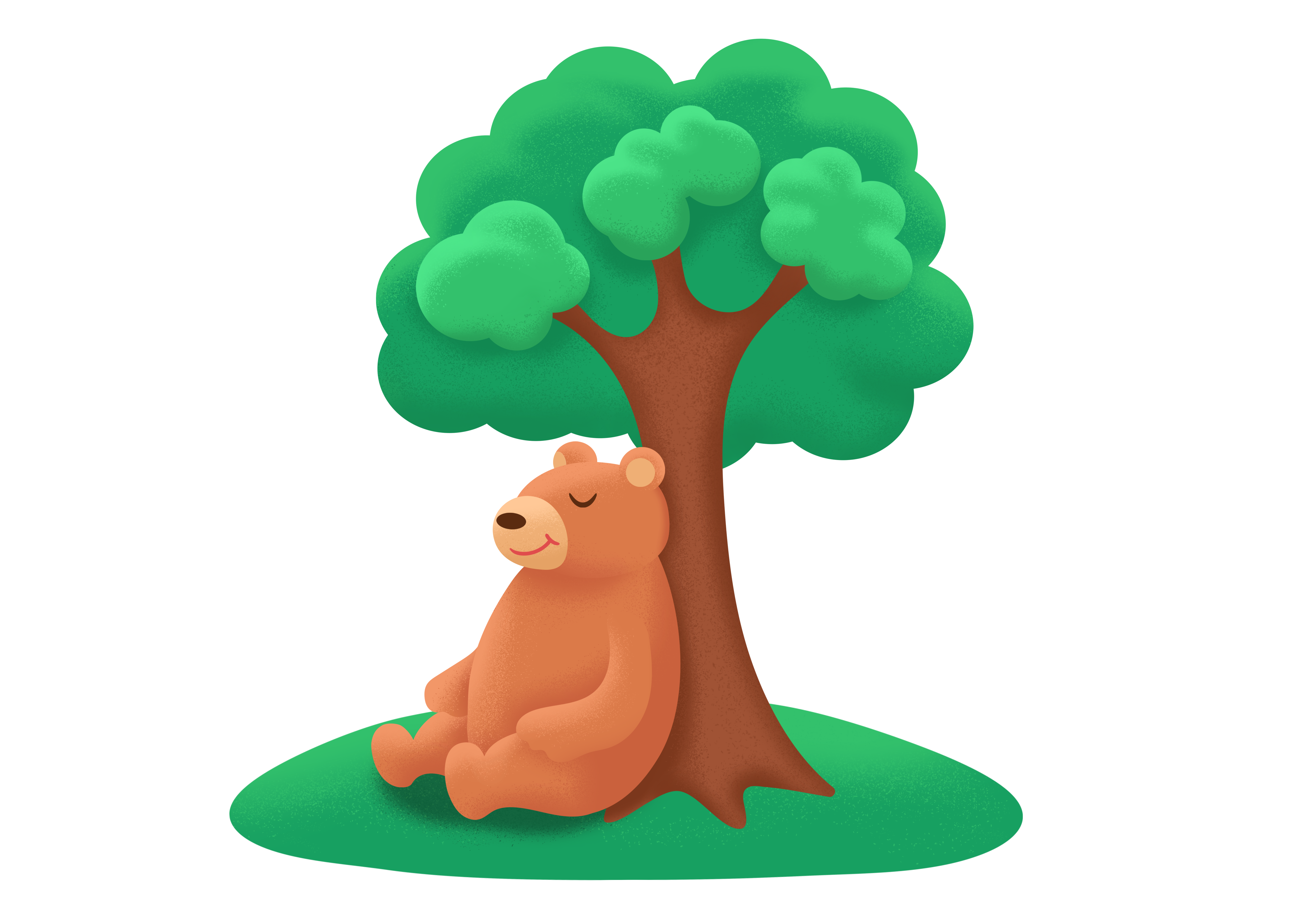 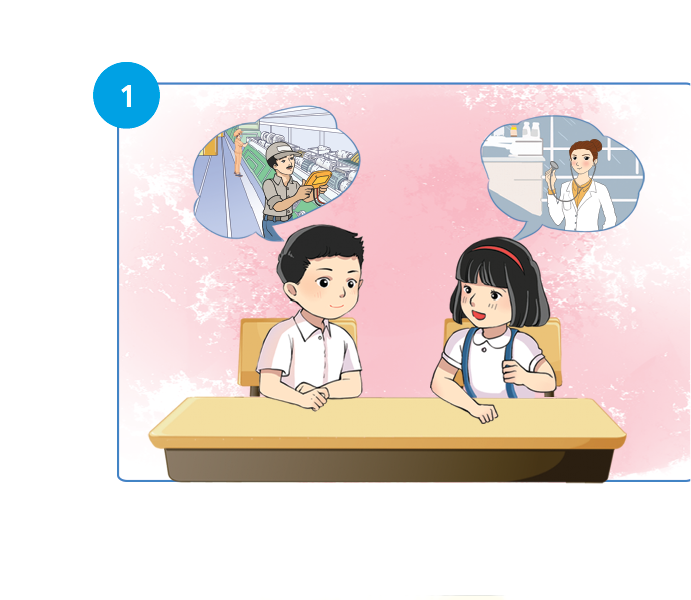 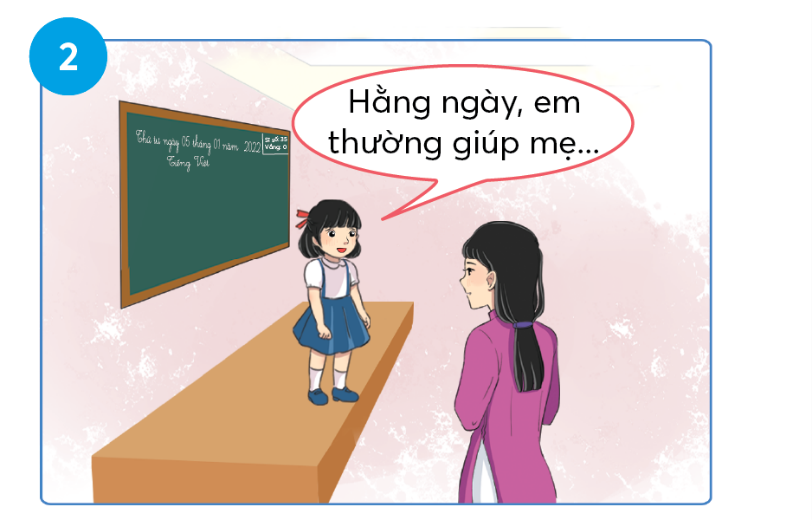 Sự việc chính xảy ra trong câu chuyện là gì?
Nêu nội dung câu chuyện?
Câu chuyện có những nhân vật nào?
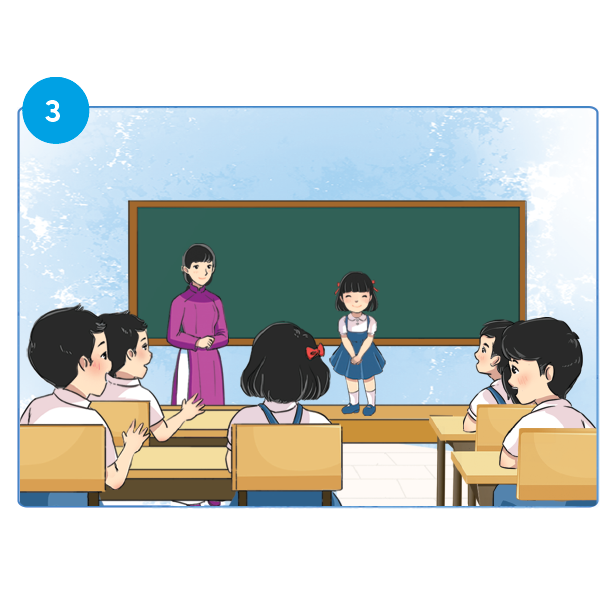 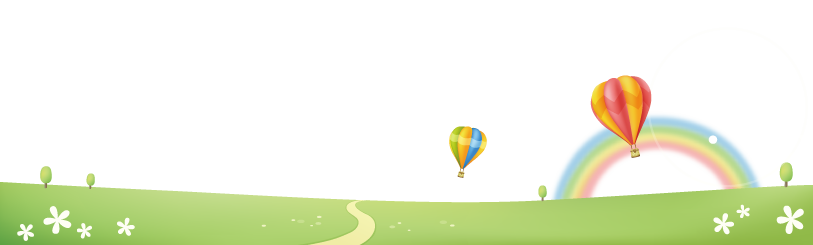 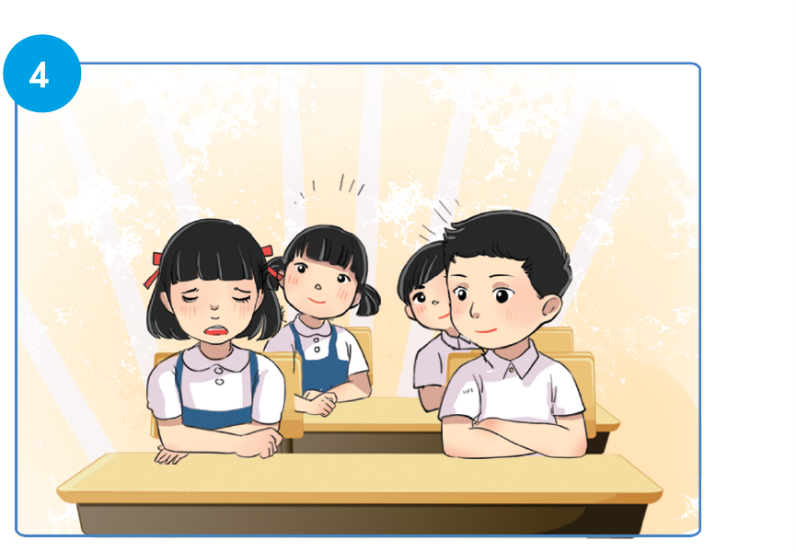 Câu chuyện có nhân vật: Oanh, cô Quyên, Tuấn, Lan, Quân
Sự việc chính xảy ra trong câu chuyện: Cô giáo cho cả lớp giới thiệu về công việc của bố mẹ. Quân nói mẹ Oanh làm nghề lao công. Oanh đứng dậy nói về công việc của mẹ, cả lớp vỗ tay khen Oanh.
Nghề lao động nào cũng đáng quý, cần trân trọng nghề nghiệp của mỗi người.
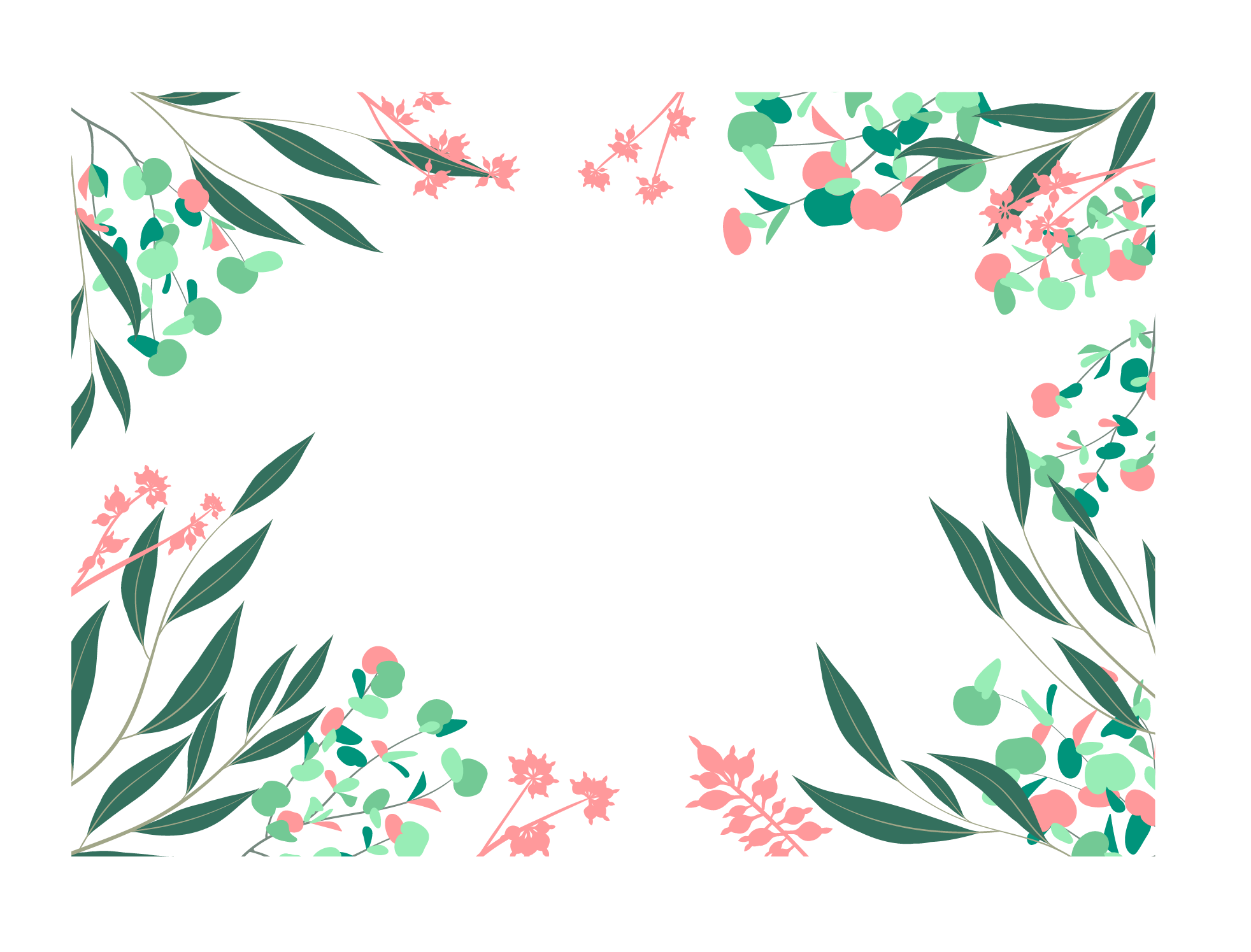 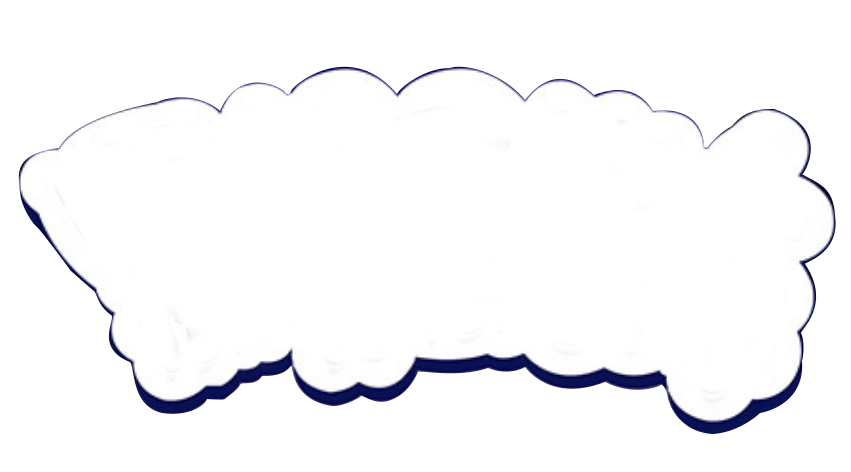 Sắp xếp các tranh theo đúng thứ tự sự việc
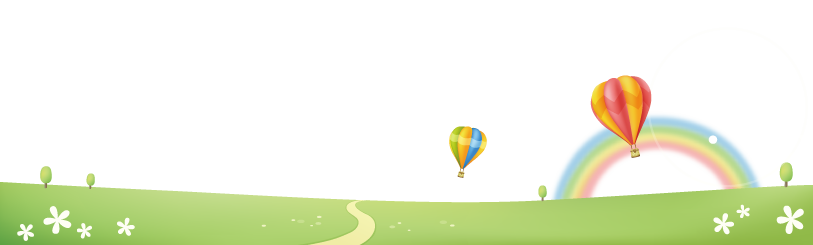 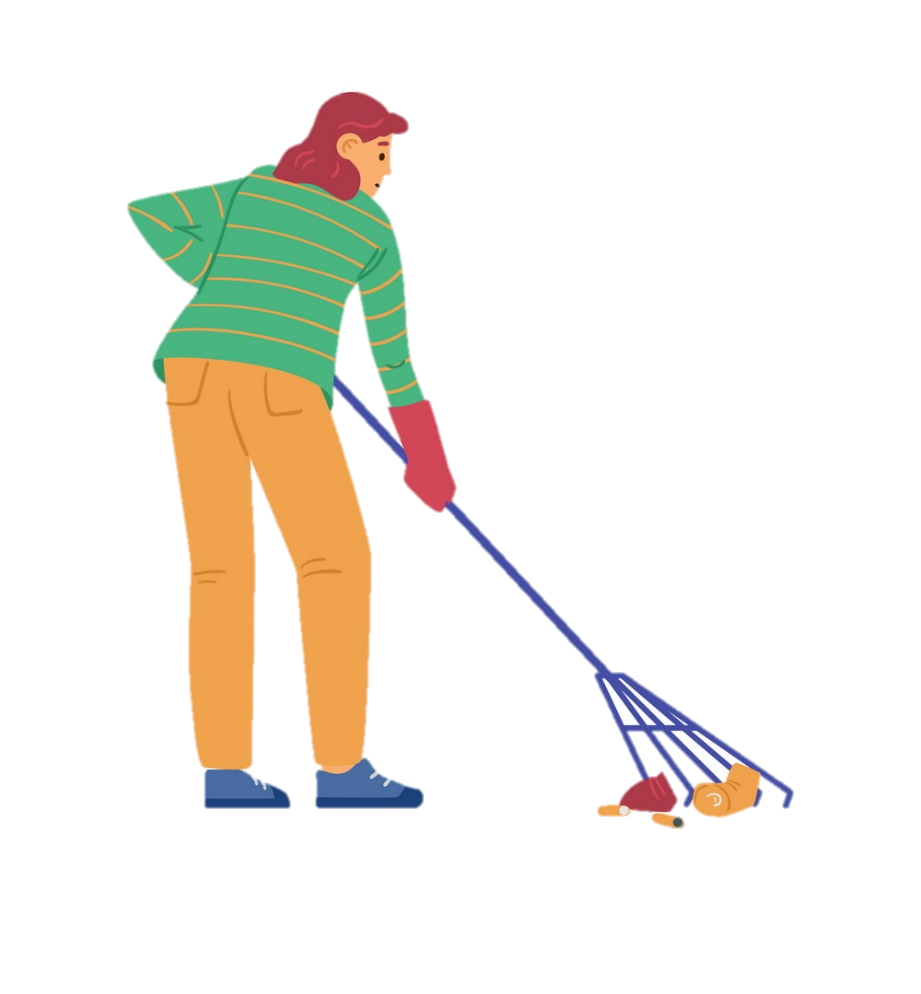 Mẹ của Oanh
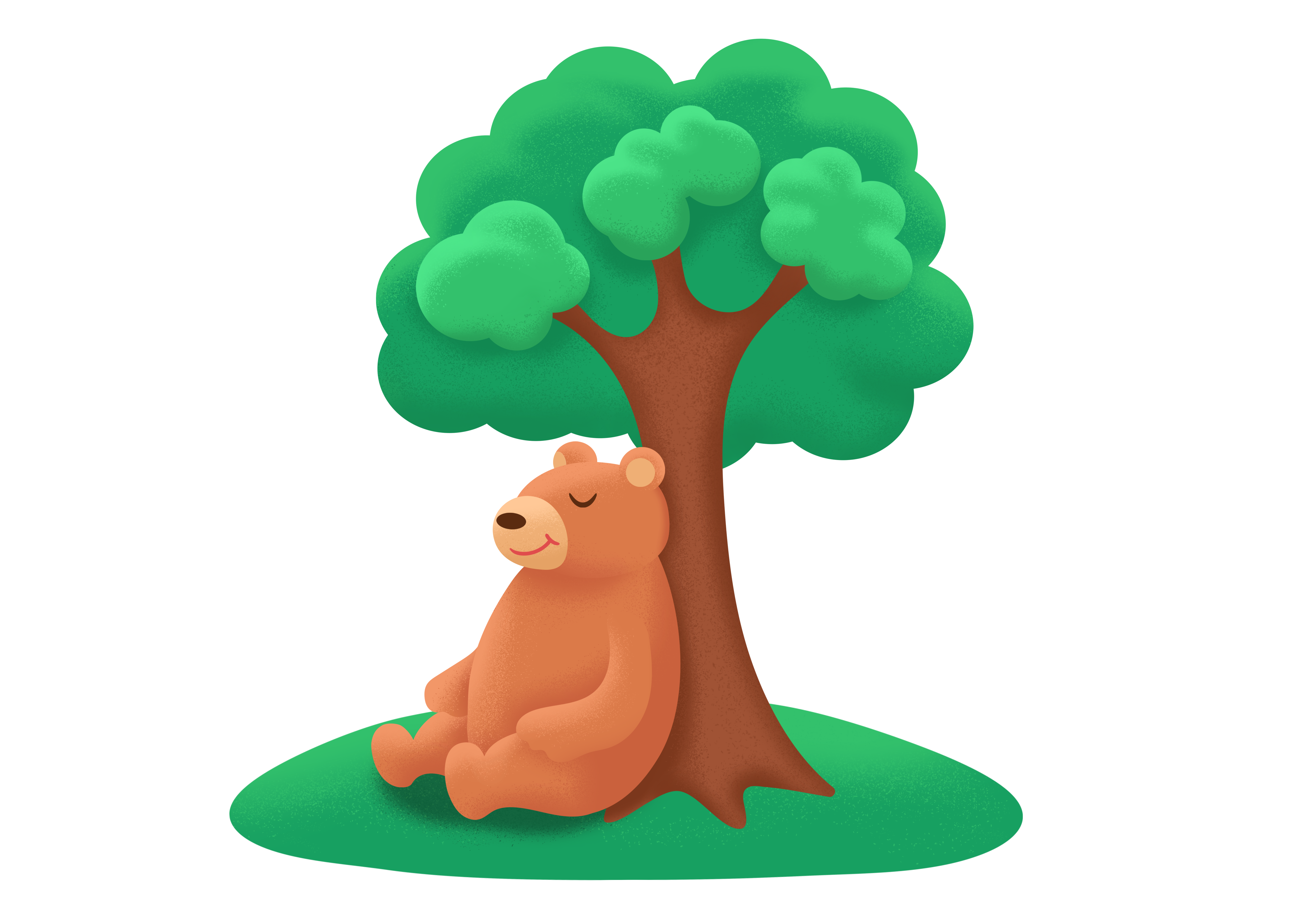 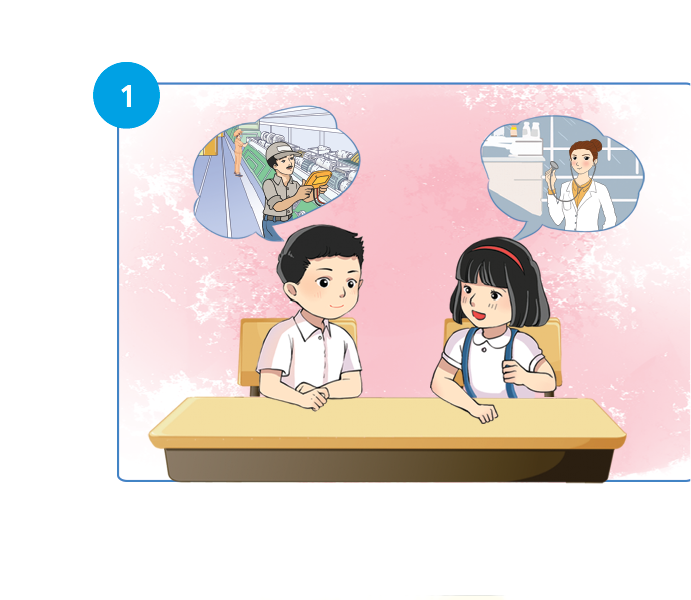 Nói nội dung của 
từng tranh
(1 – 2 câu)
Đọc lời thoại 
trong từng tranh
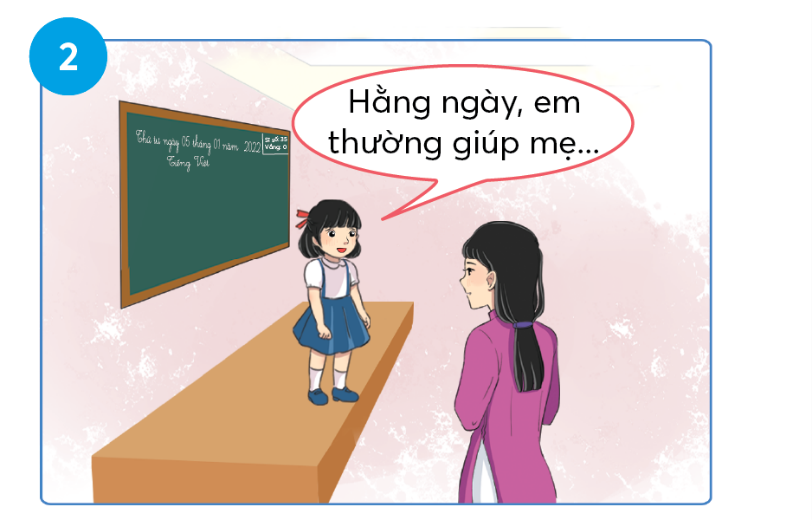 Quan sát tranh
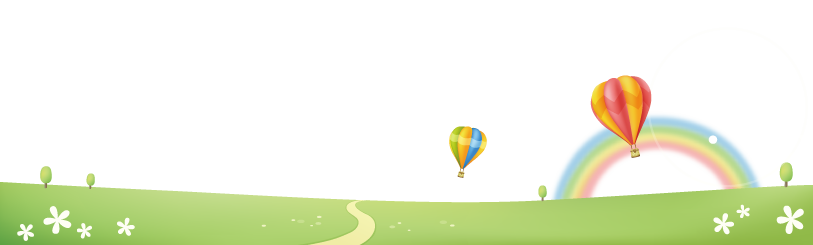 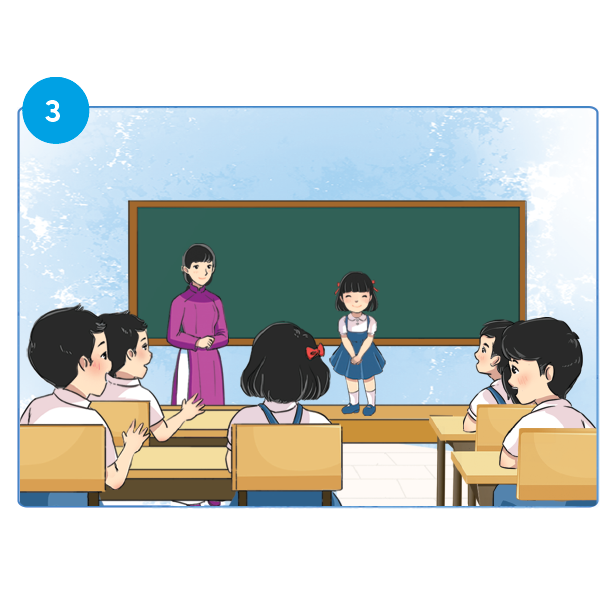 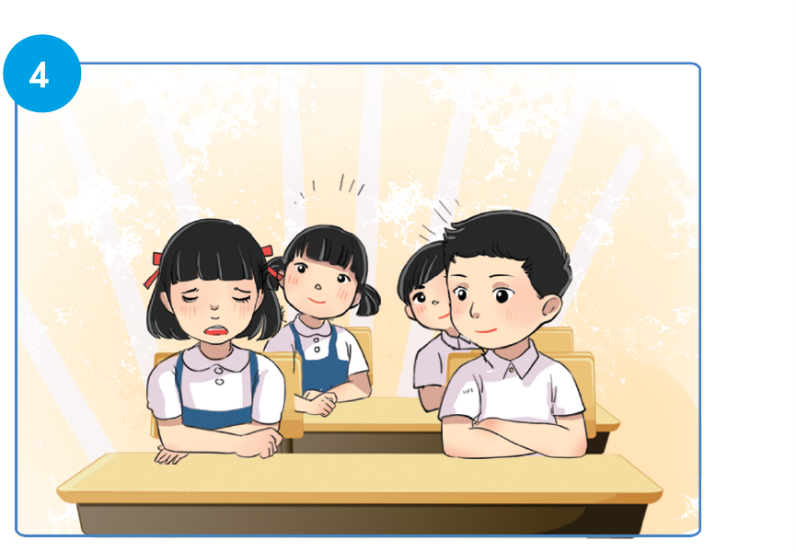 Theo Hoàng Ly
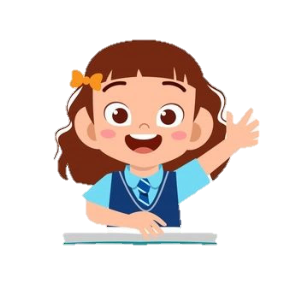 Nói về nội dung mỗi bức tranh
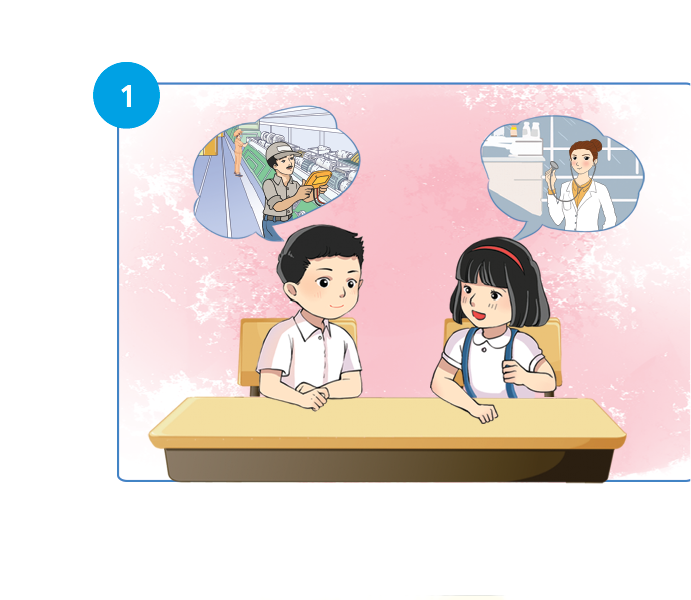 Tranh 1 
Tuấn, Lan nói về nghề nghiệp của bố mẹ mình.
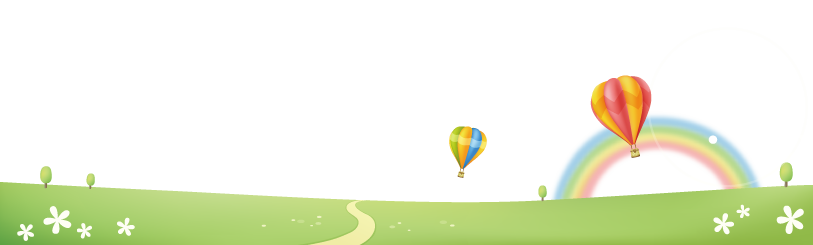 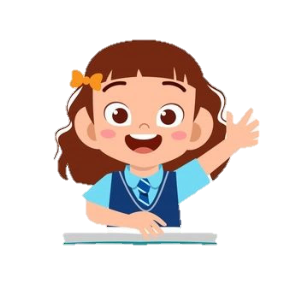 Nói về nội dung mỗi bức tranh
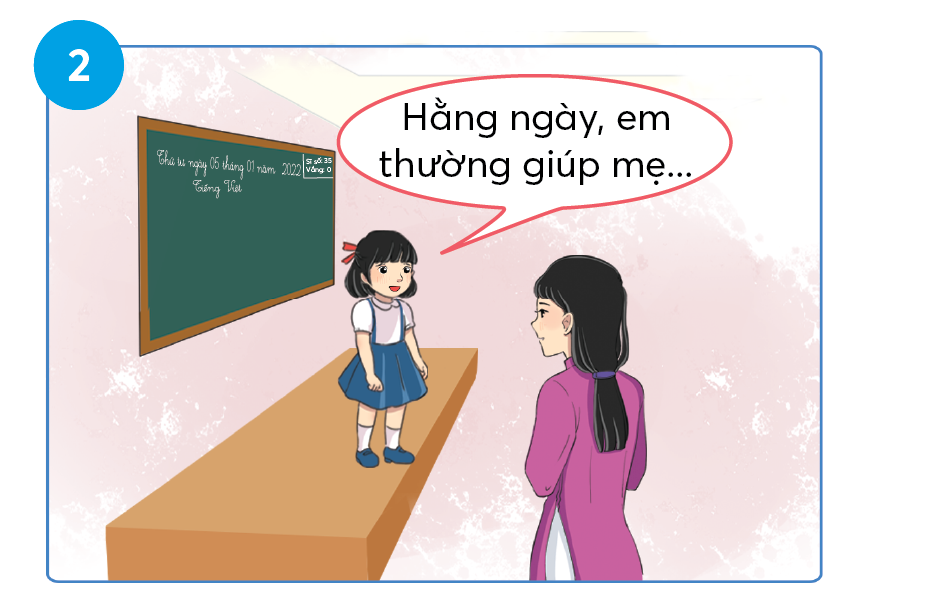 Tranh 2 
Oanh nói về nghề nghiệp của mẹ mình.
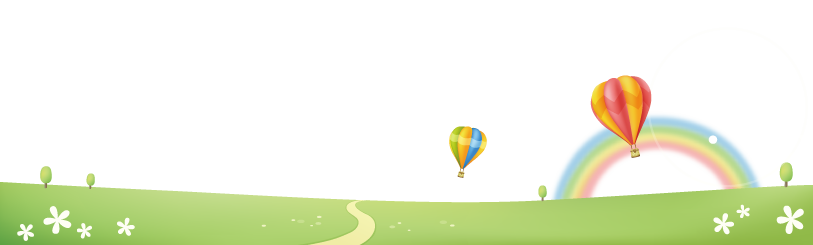 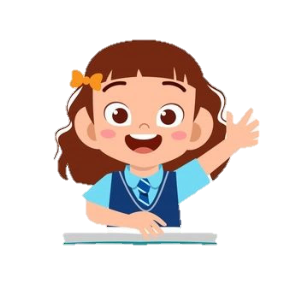 Nói về nội dung mỗi bức tranh
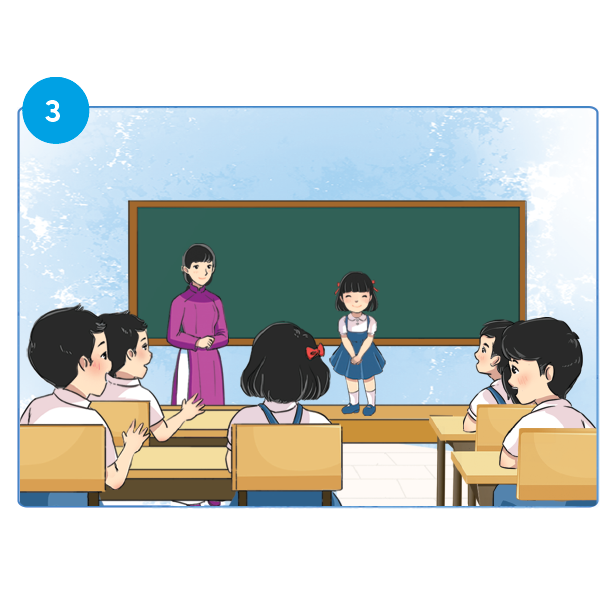 Tranh 3 
Các bạn hào hứng, khen ngợi Oanh.
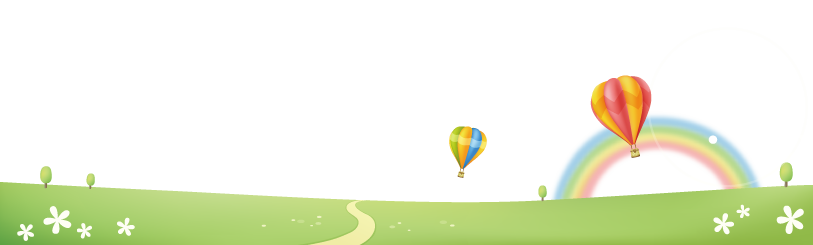 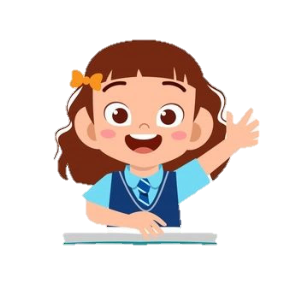 Nói về nội dung mỗi bức tranh
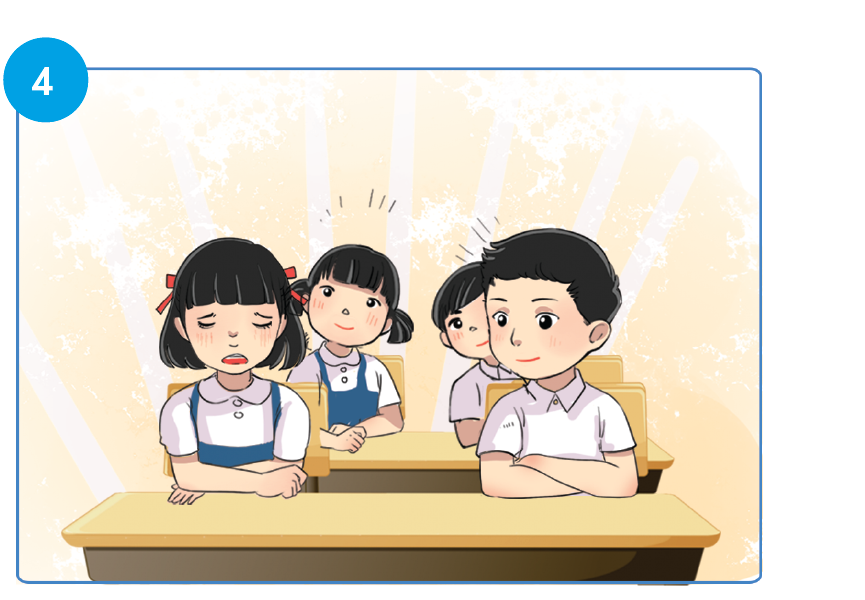 Tranh 4 
Quân nói về nghề nghiệp của mẹ Oanh làm lao công với cả lớp.
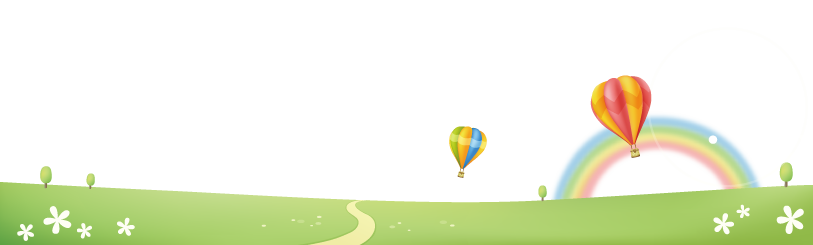 Sắp xếp các tranh theo đúng thứ tự sự việc
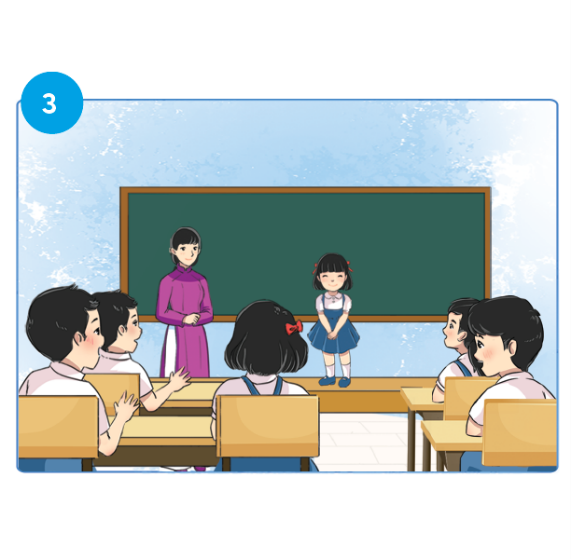 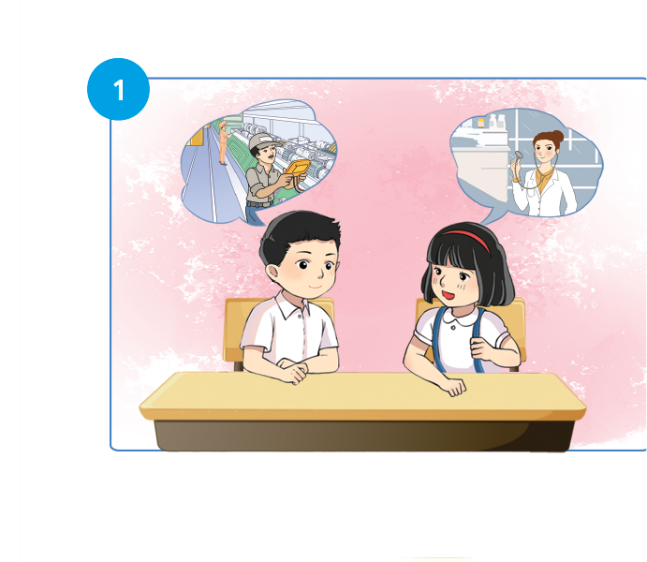 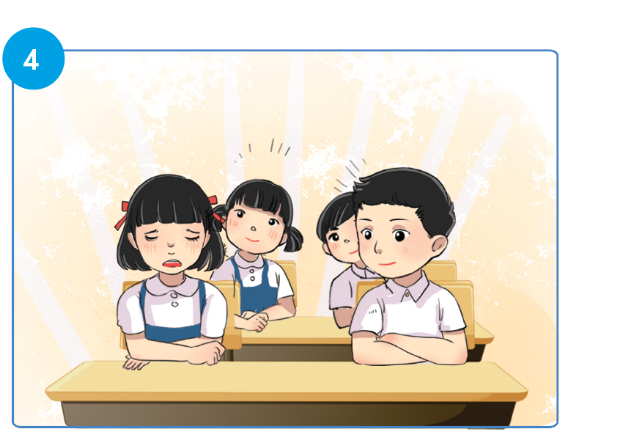 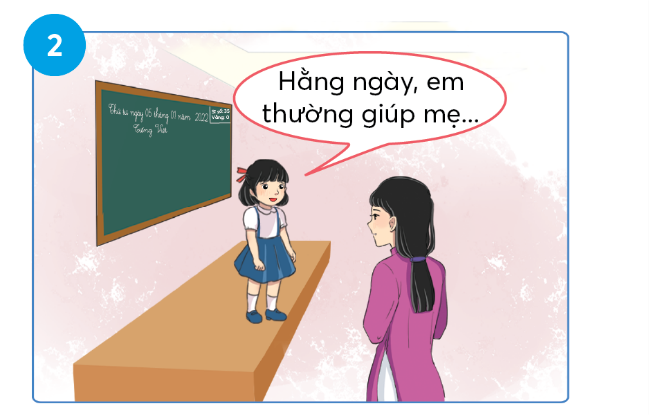 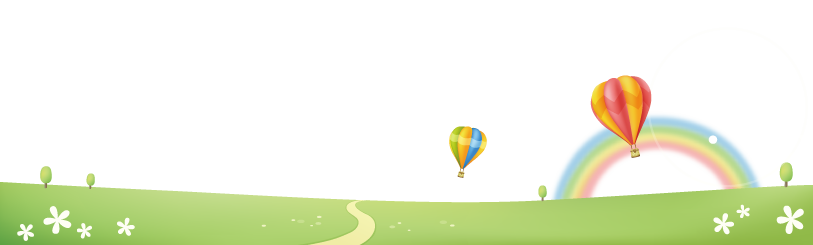 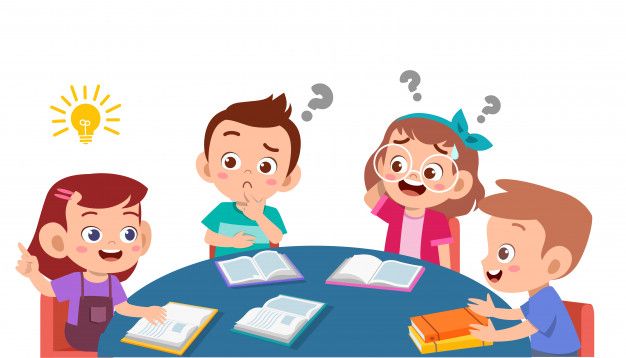 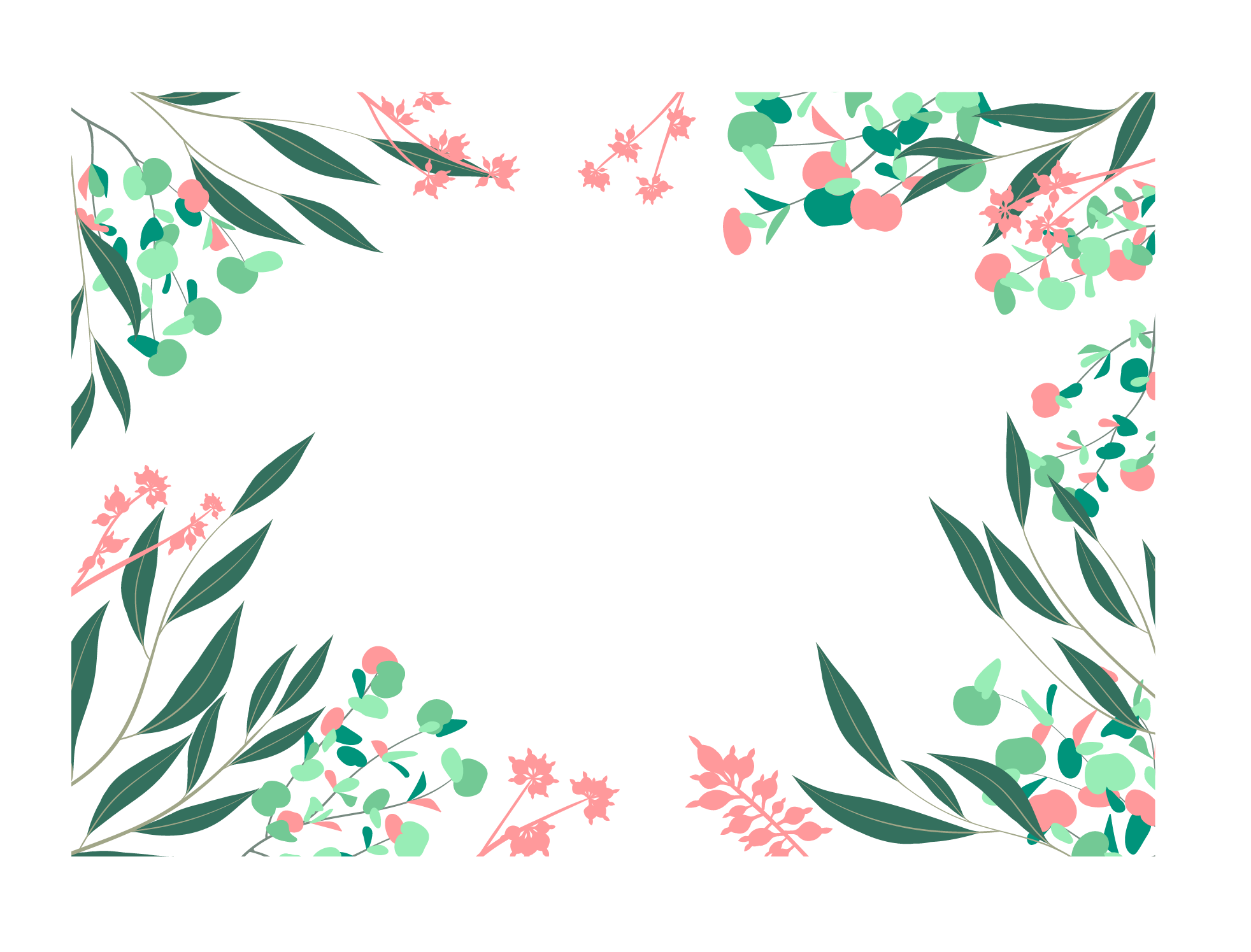 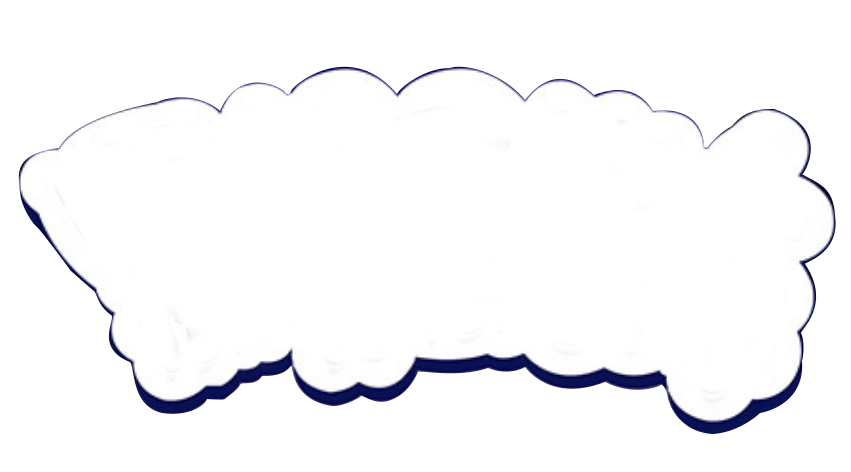 Kể từng đoạn 
câu chuyện theo tranh
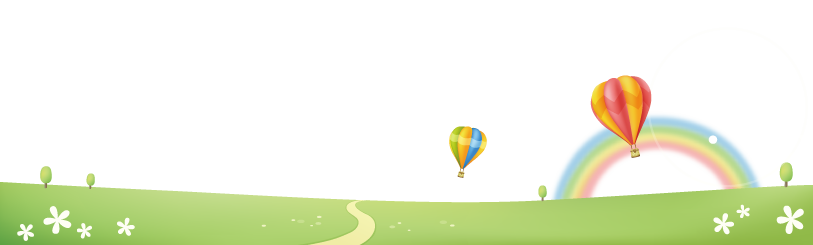 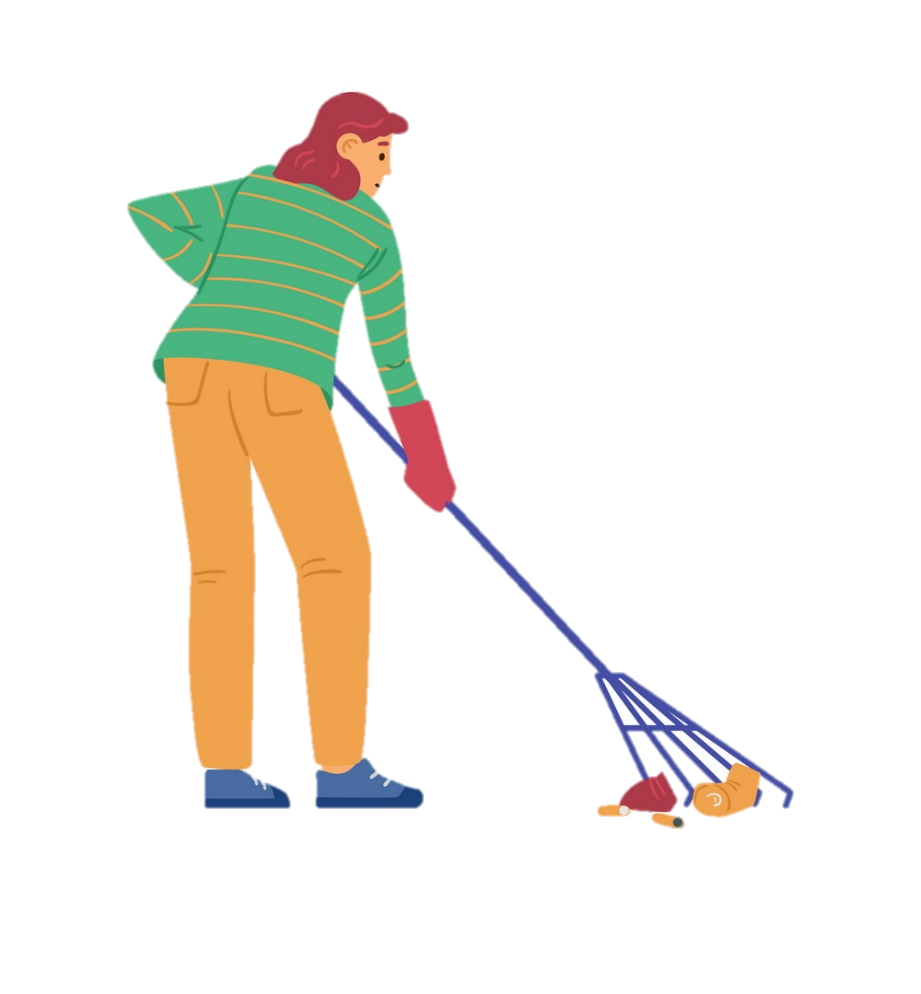 Mẹ của Oanh
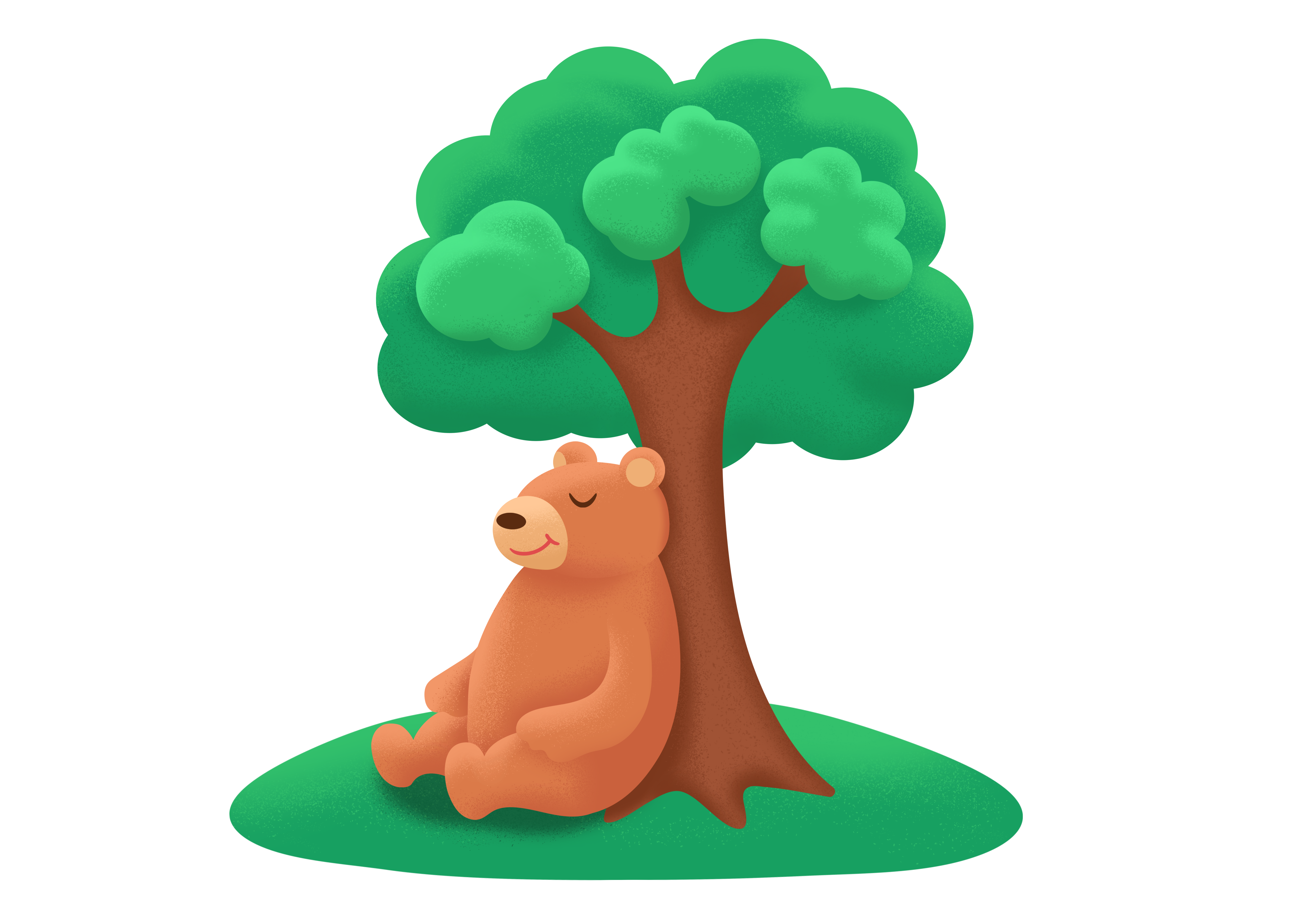 Kể lại từng đoạn của câu chuyện trước lớp
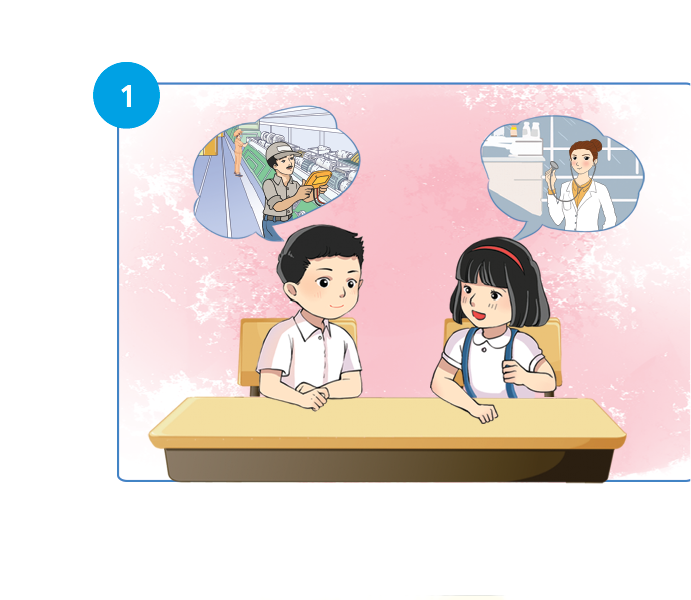 Chú ý sử dụng ánh mắt, cử chỉ khi kể, phân biệt giọng các nhân vật.
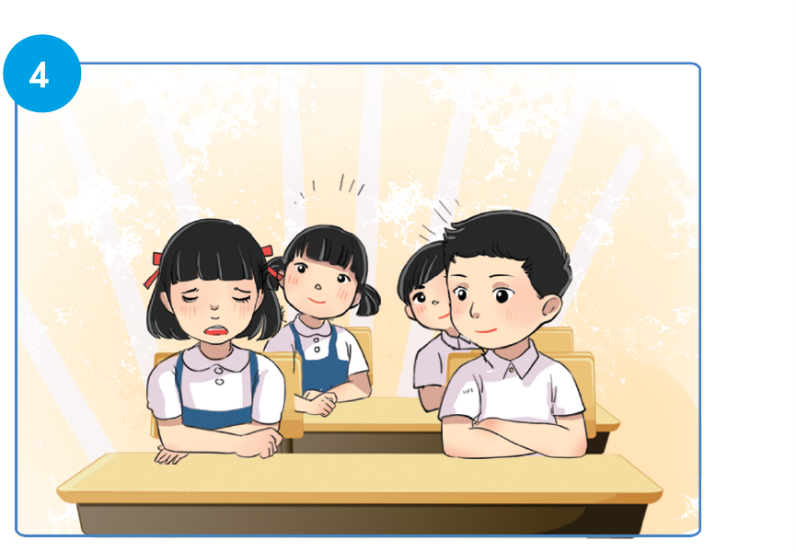 Quan sát tranh
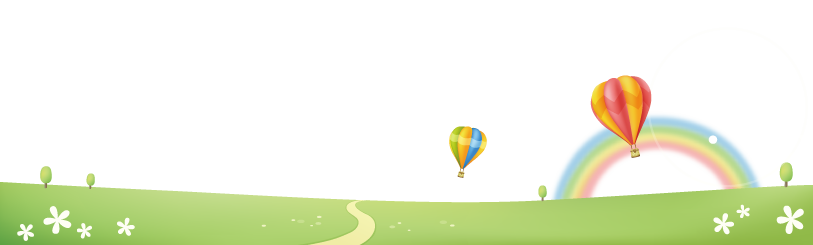 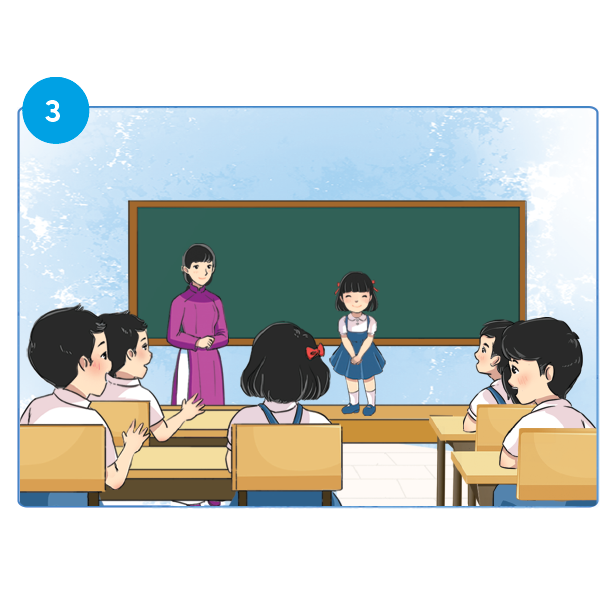 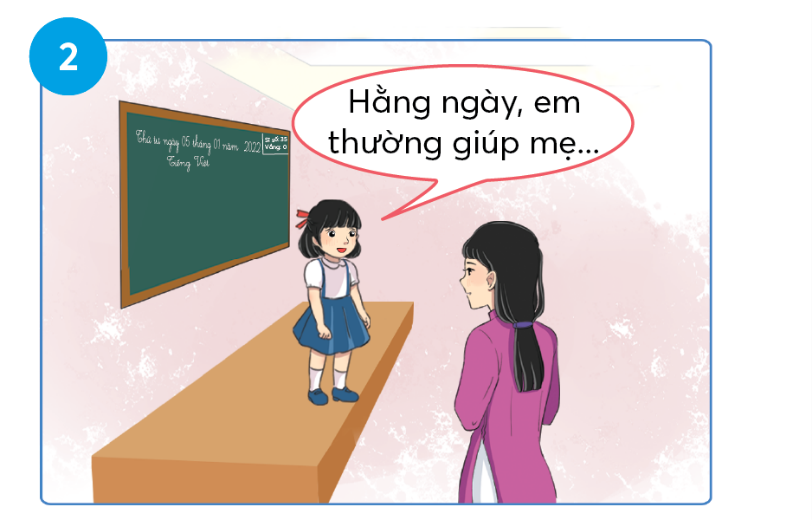 Theo Hoàng Ly
Mẹ của Oanh
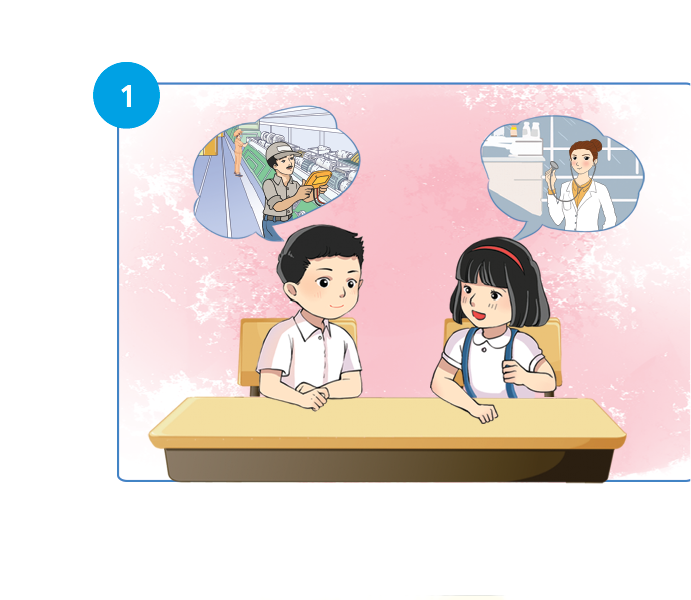 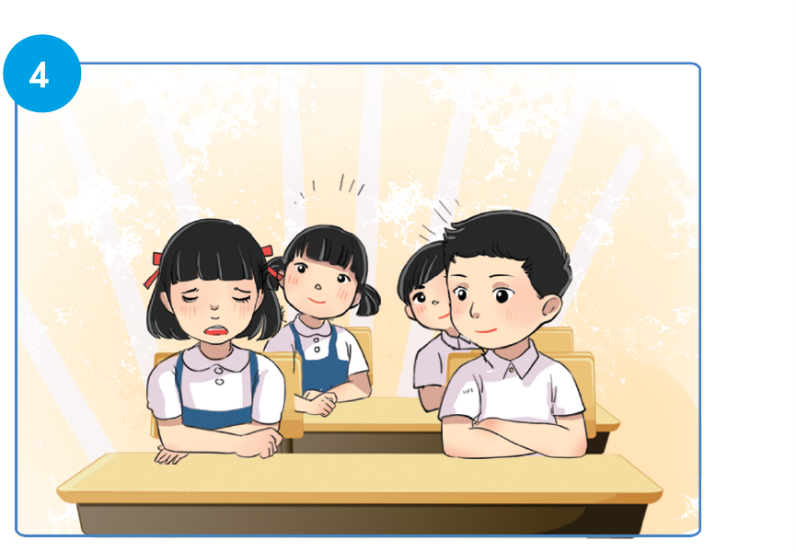 Kể trong nhóm theo đoạn
1. Đúng nội dung
2. Sử dụng ánh mắt, 
cử chỉ, giọng điệu
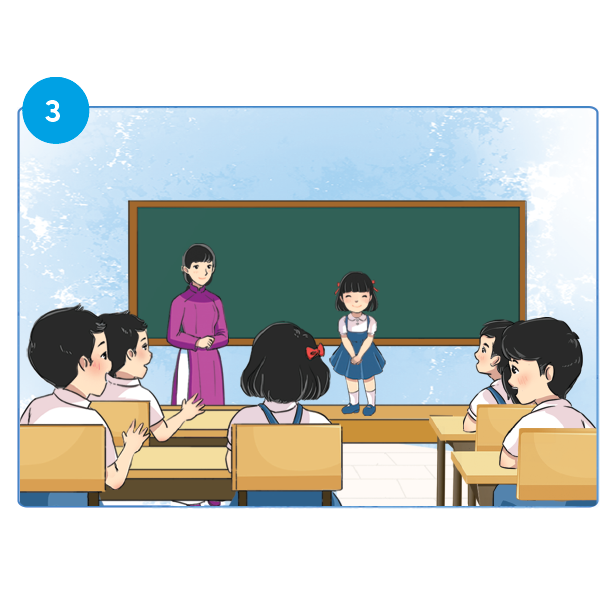 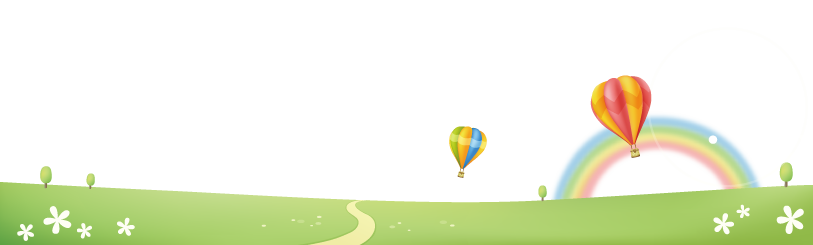 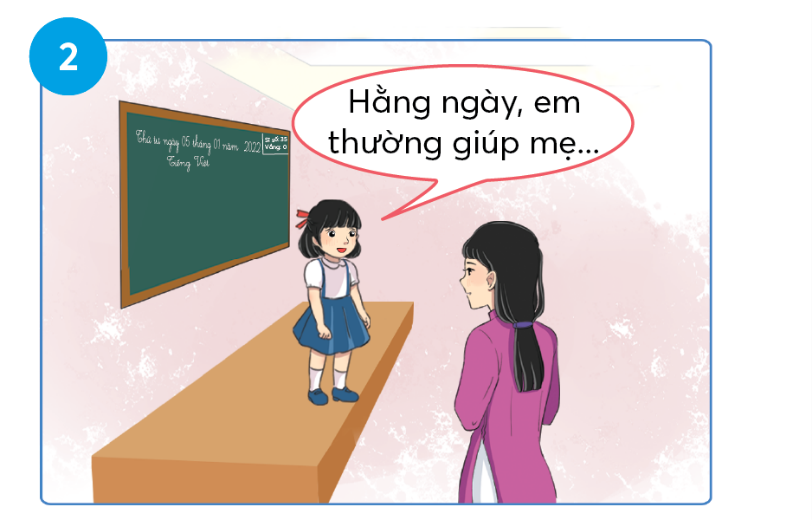 Theo Hoàng Ly
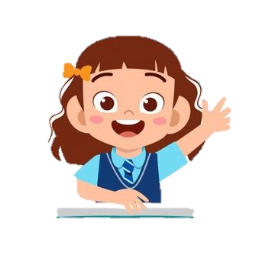 Mẹ của Oanh
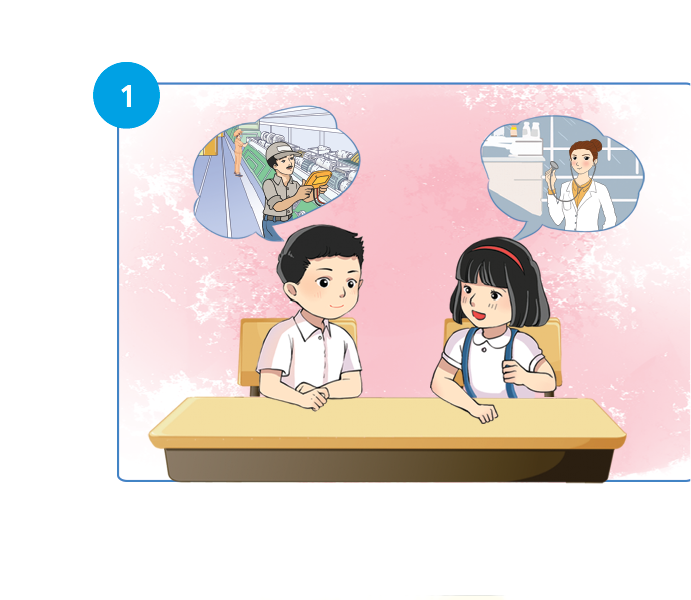 Kể nối tiếp từng đoạn trước lớp
1. Đúng nội dung
2. Sử dụng ánh mắt, 
cử chỉ, giọng điệu
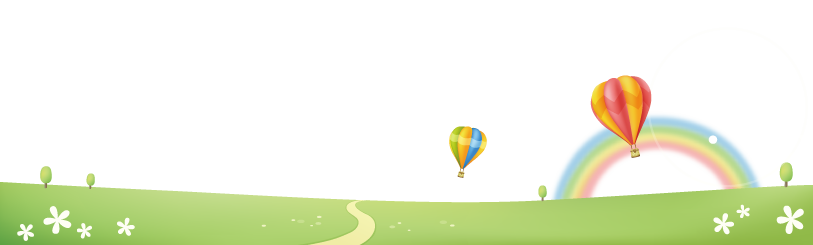 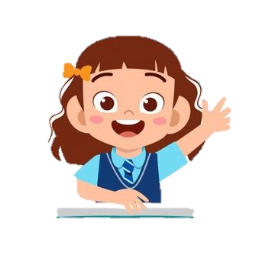 Mẹ của Oanh
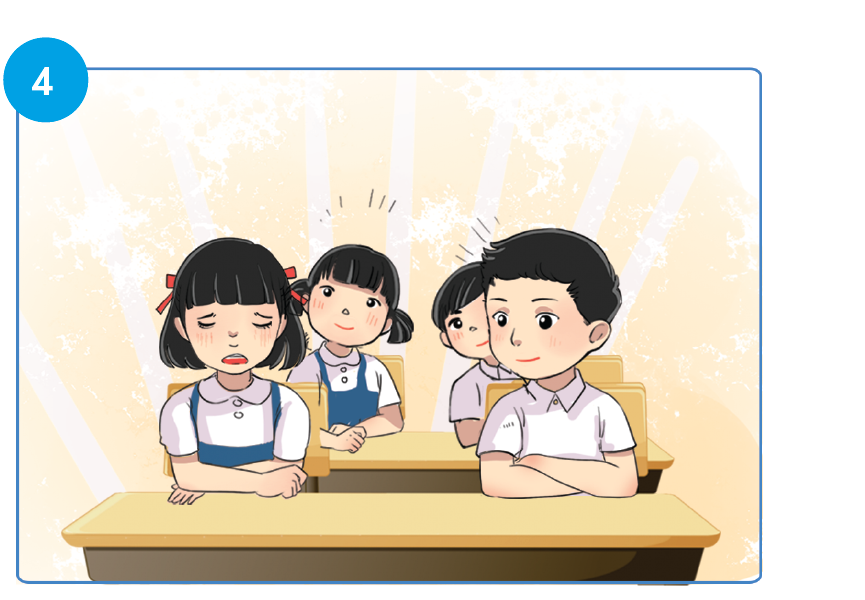 Kể nối tiếp từng đoạn trước lớp
1. Đúng nội dung
2. Sử dụng ánh mắt, 
cử chỉ, giọng điệu
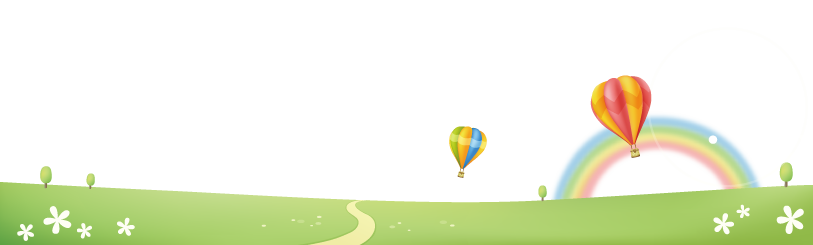 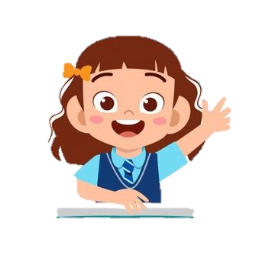 Mẹ của Oanh
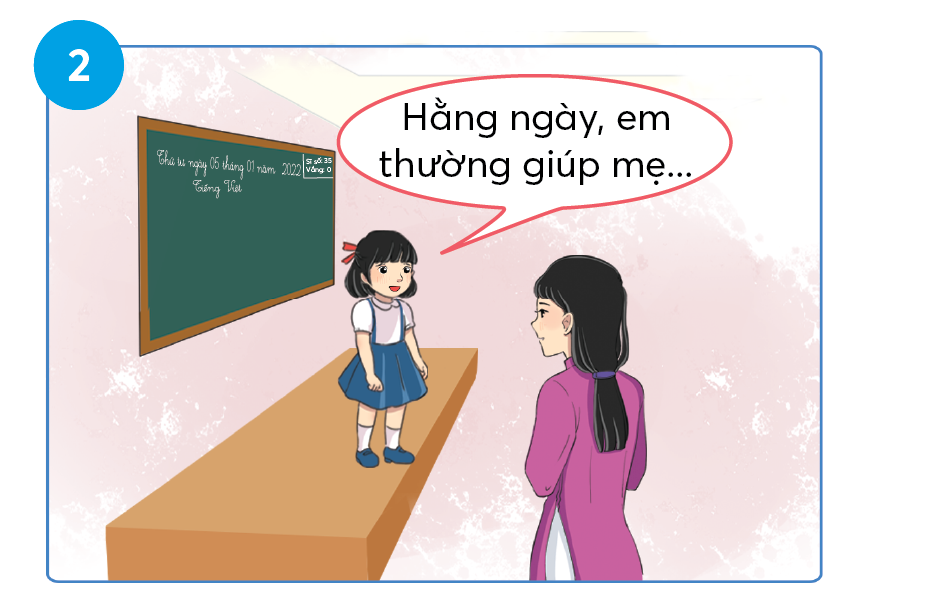 Kể nối tiếp từng đoạn trước lớp
1. Đúng nội dung
2. Sử dụng ánh mắt, 
cử chỉ, giọng điệu
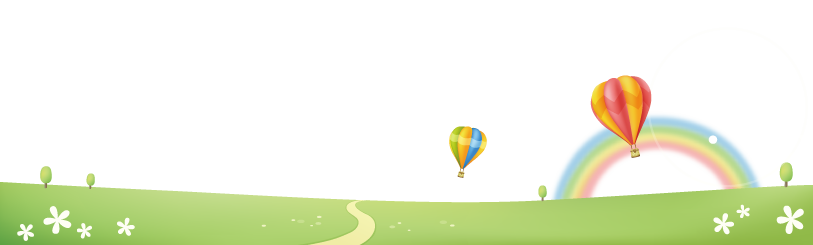 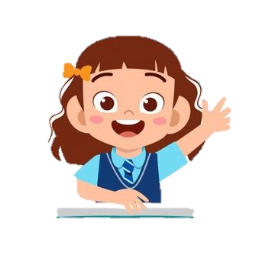 Mẹ của Oanh
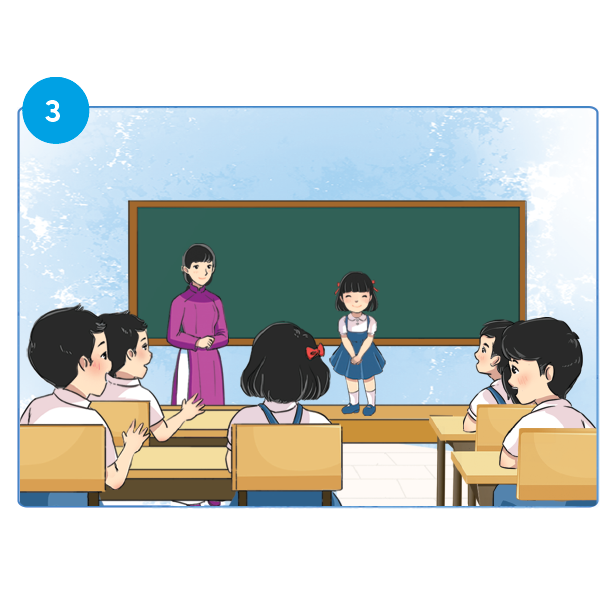 Kể nối tiếp từng đoạn trước lớp
1. Đúng nội dung
2. Sử dụng ánh mắt, 
cử chỉ, giọng điệu
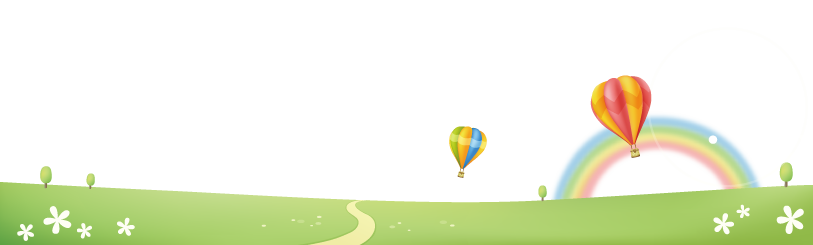 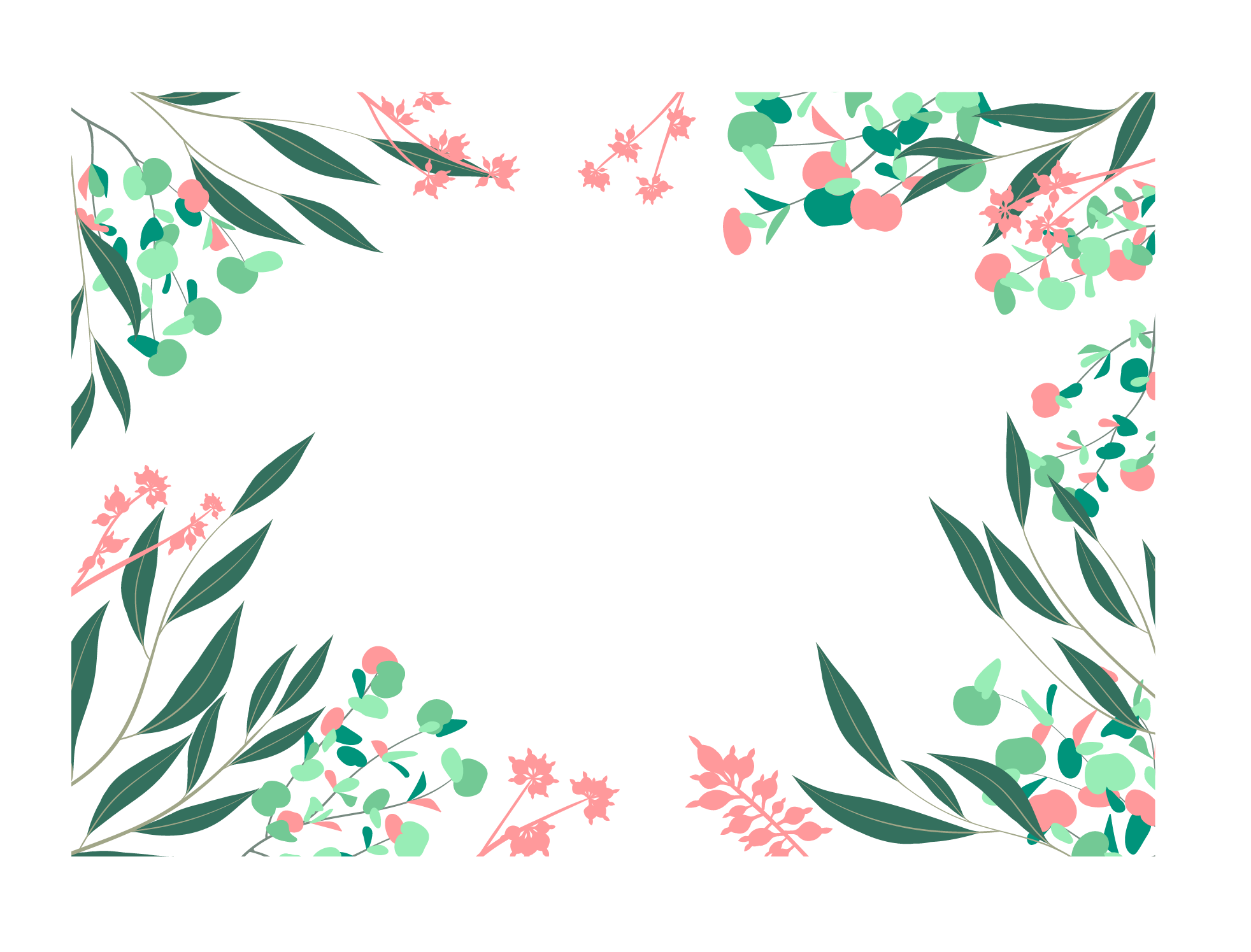 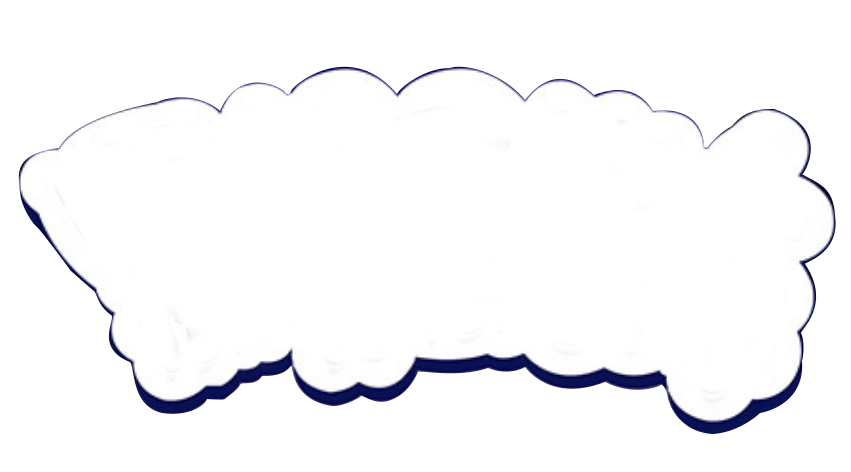 Kể toàn bộ
 câu chuyện
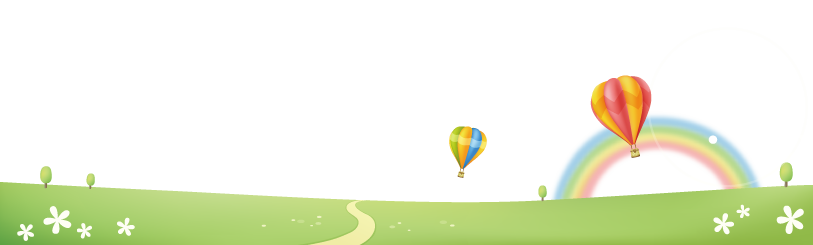 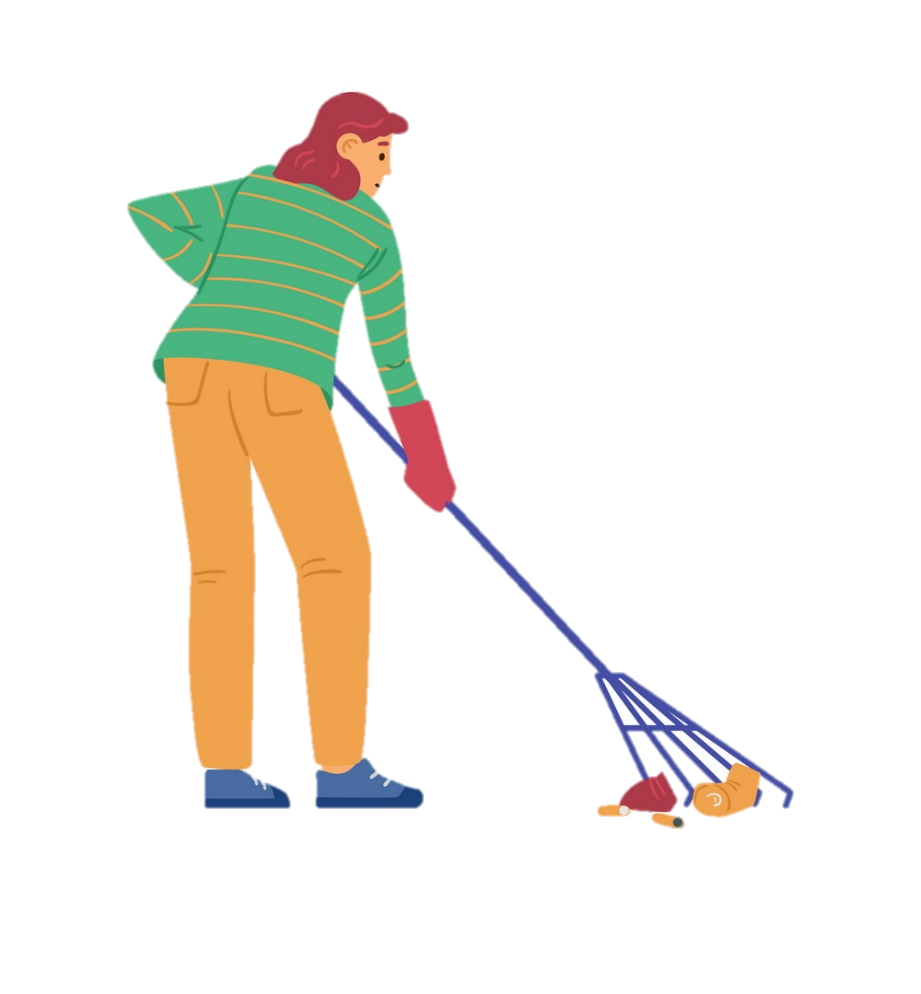 Mẹ của Oanh
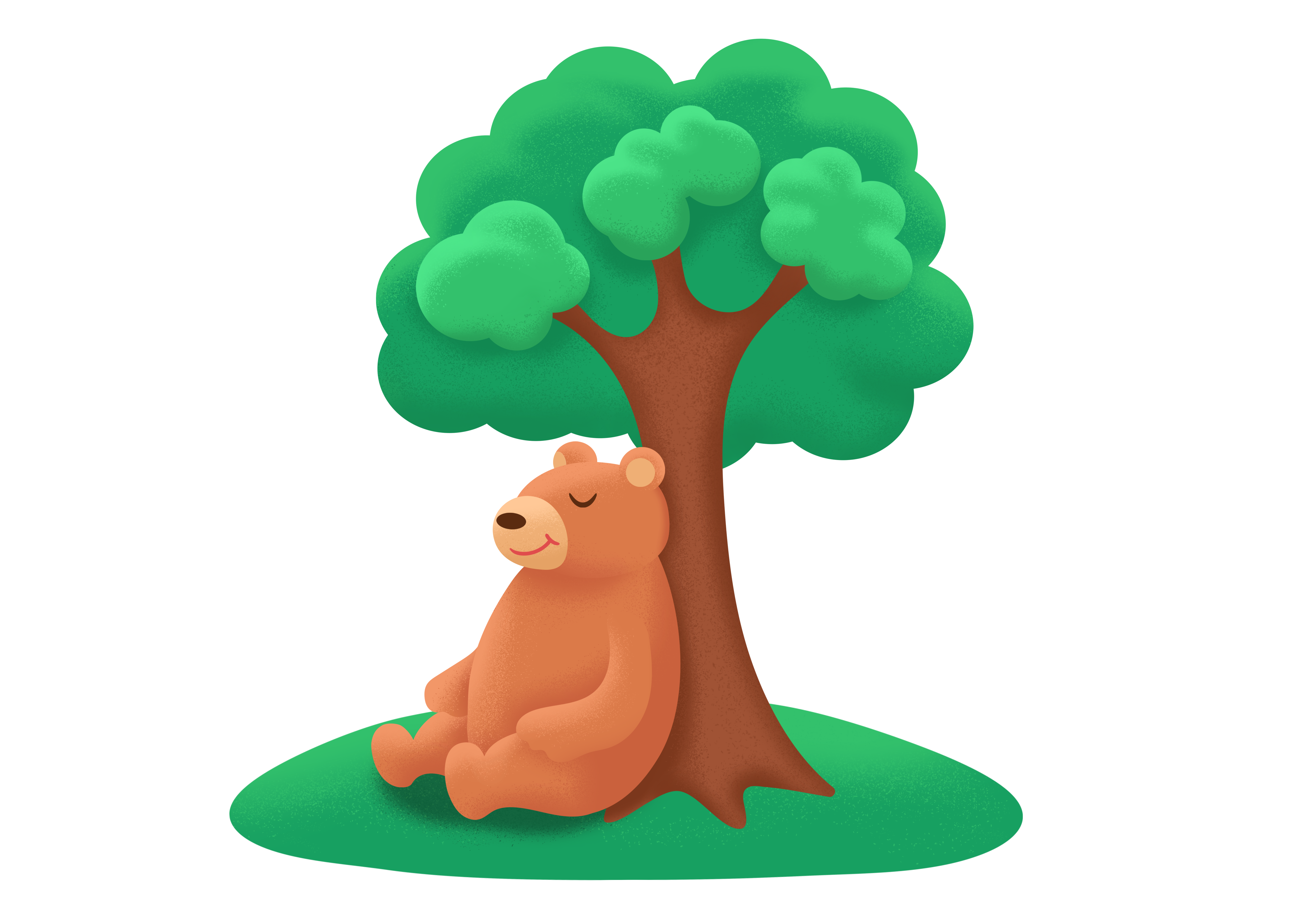 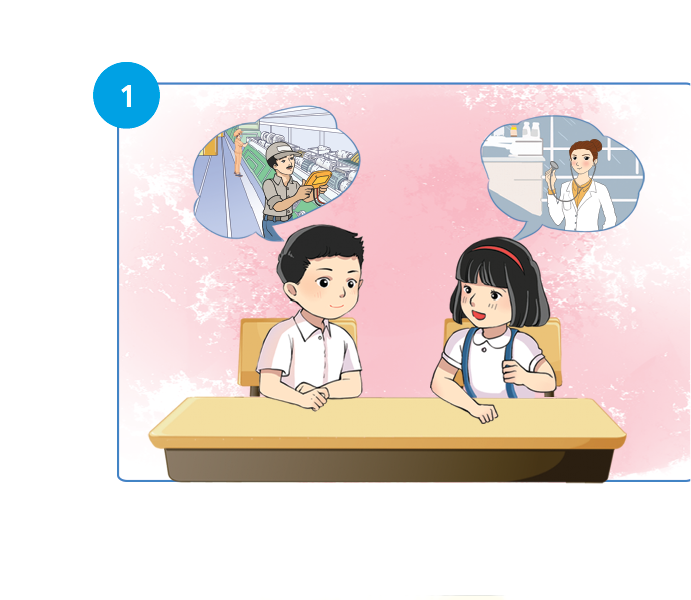 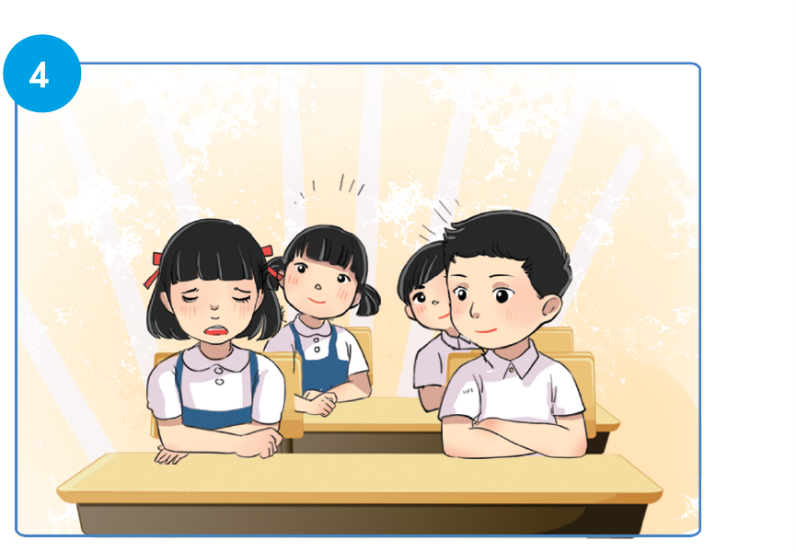 Theo em, ý nghĩa của câu chuyện là gì?
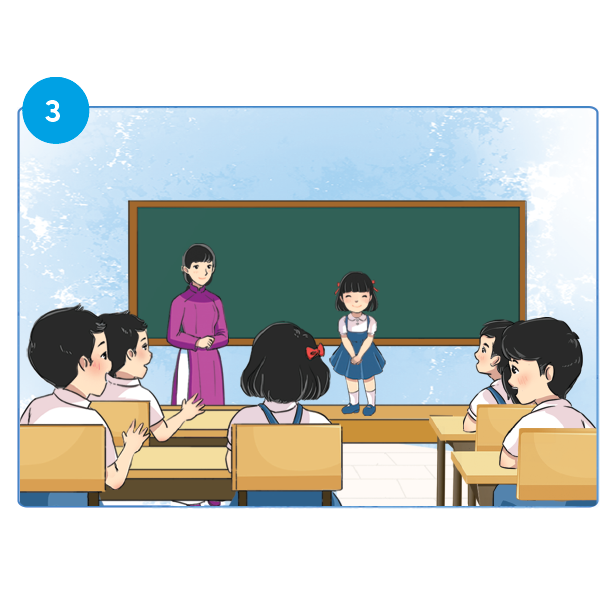 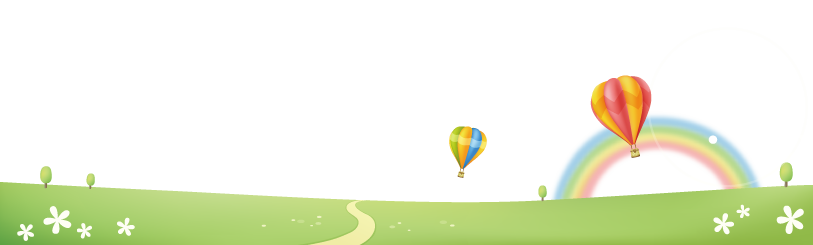 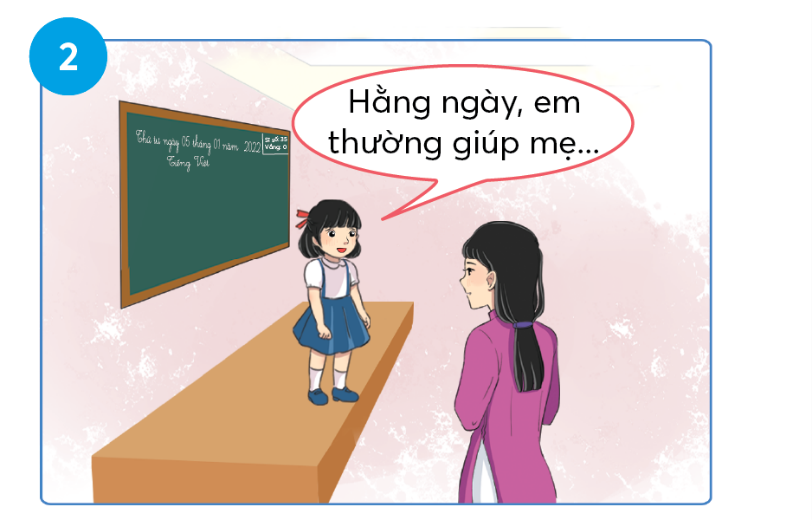 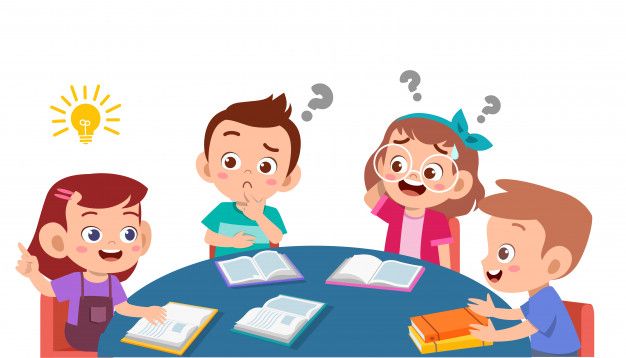 Theo Hoàng Ly
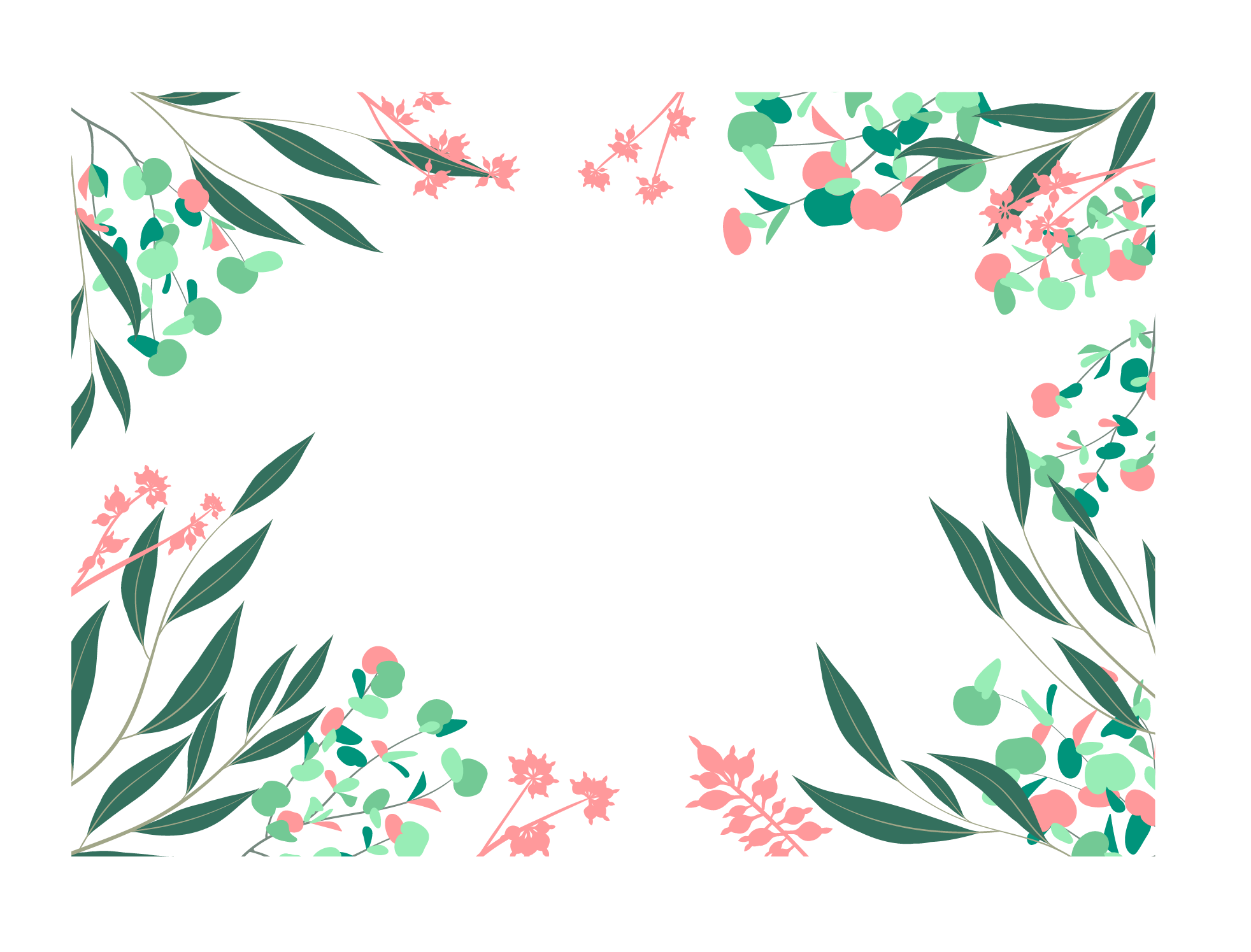 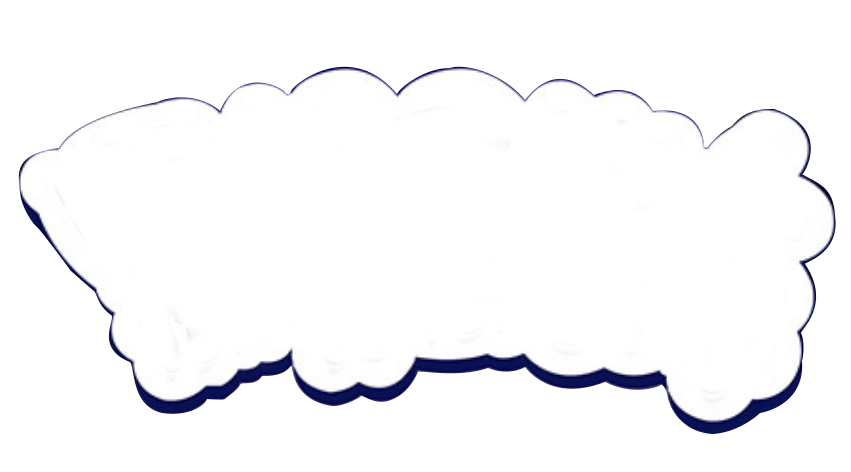 Kể toàn bộ
 câu chuyện
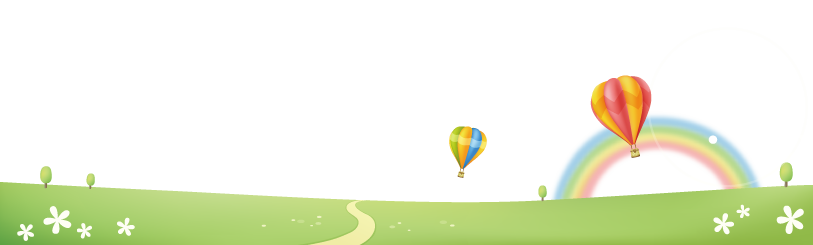 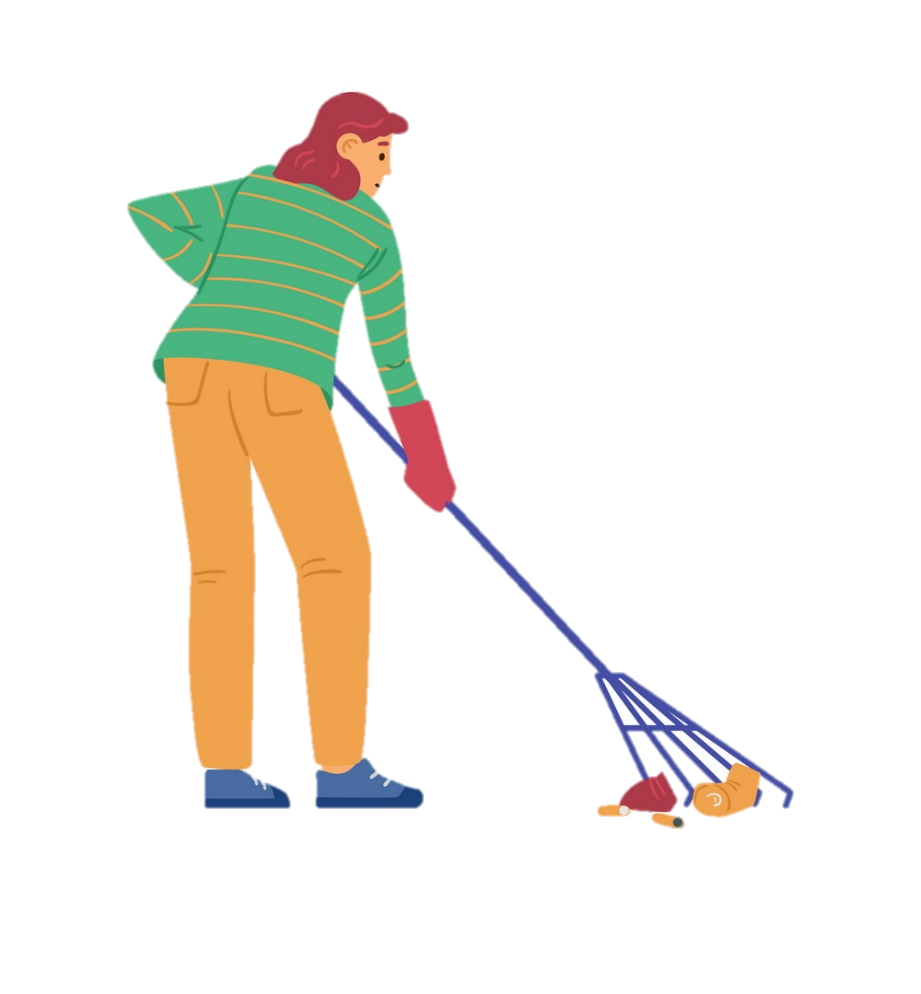 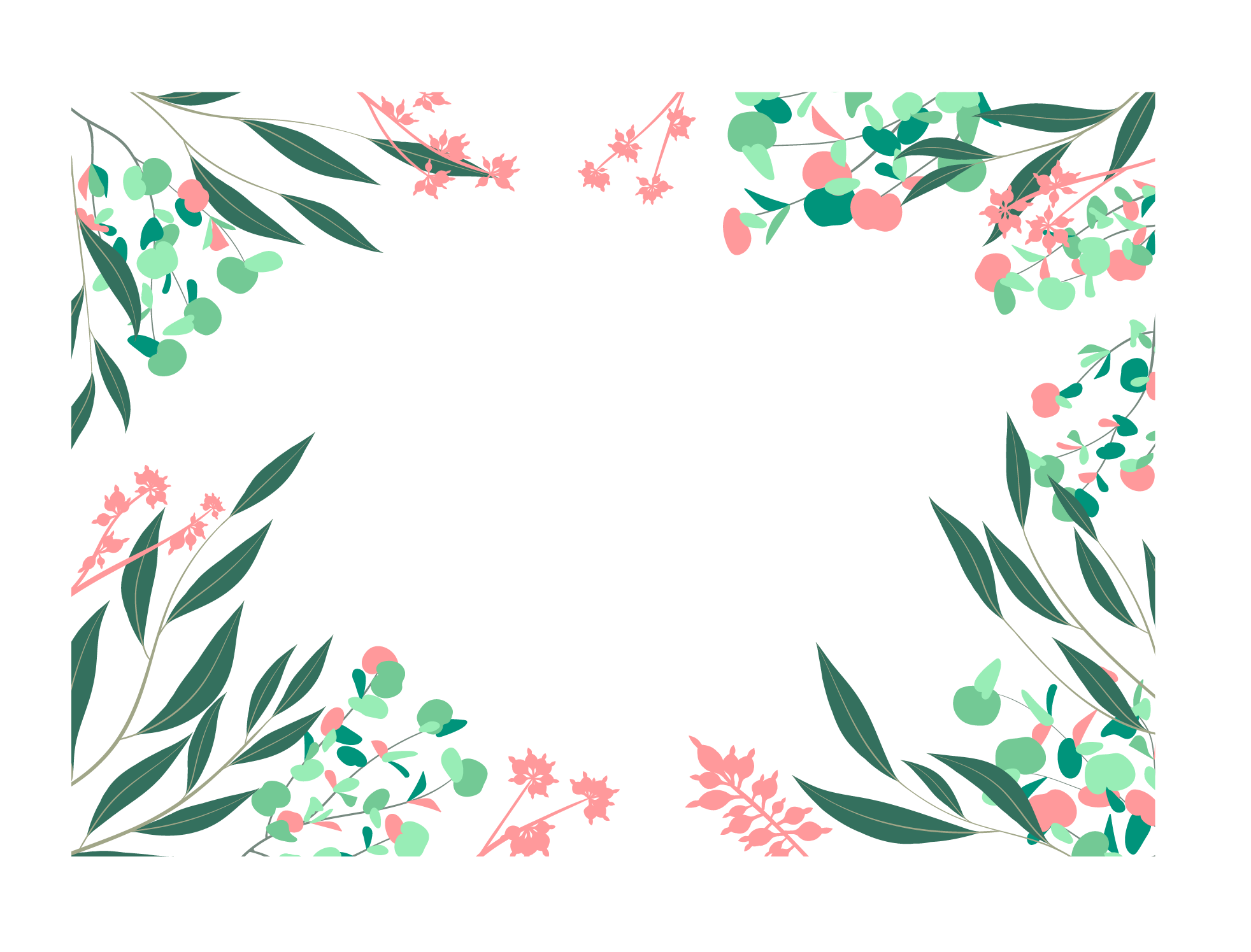 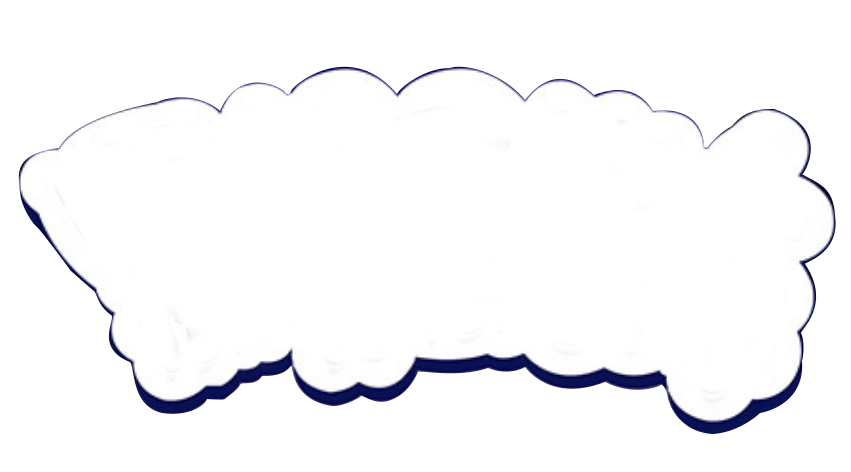 Hướng dẫn tự học
Kể lại từng đoạn câu chuyện.
Chuẩn bị tiết ôn tập cuối I
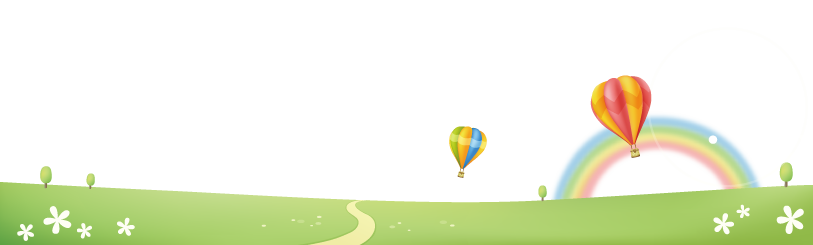 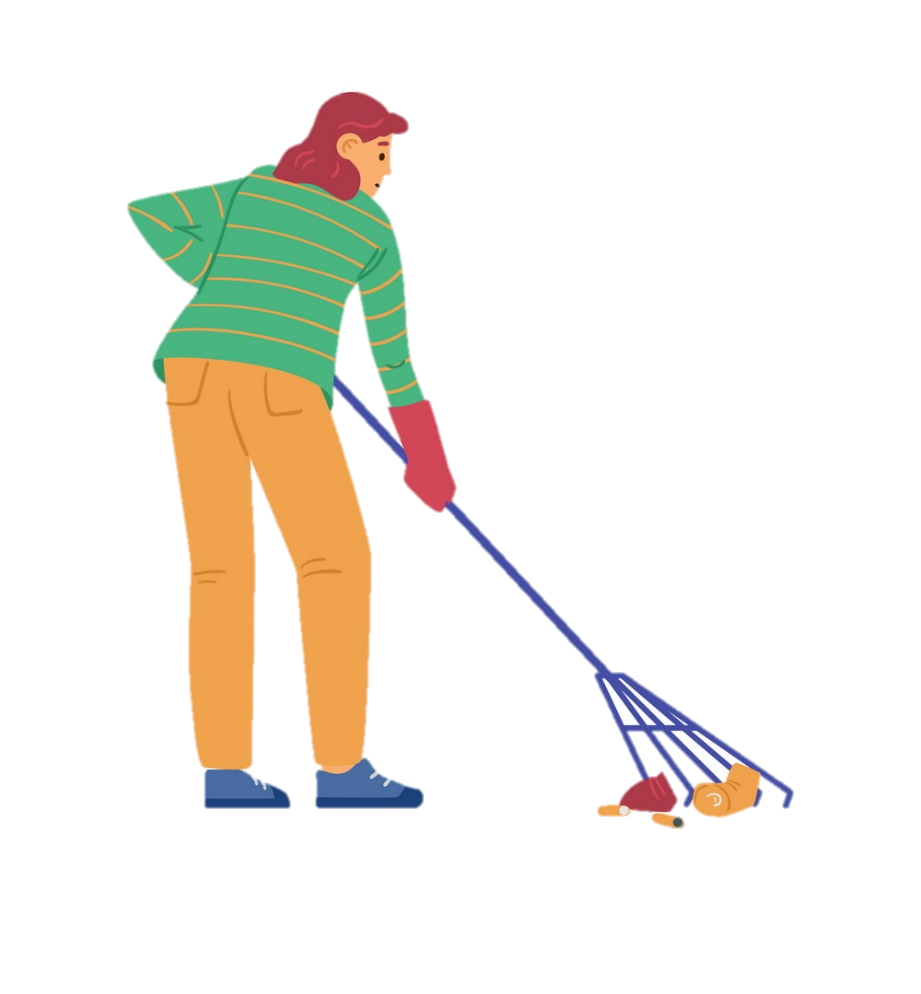 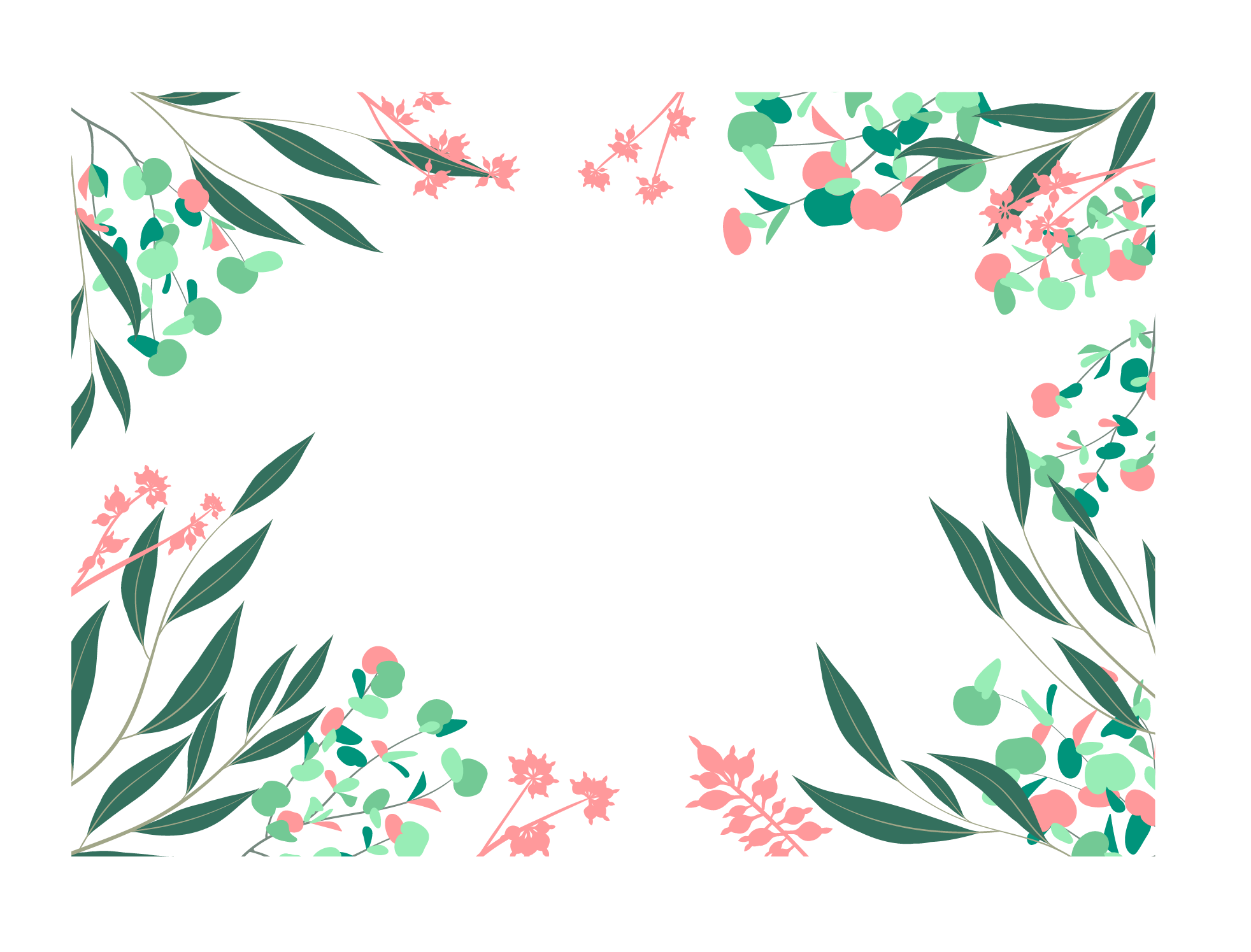 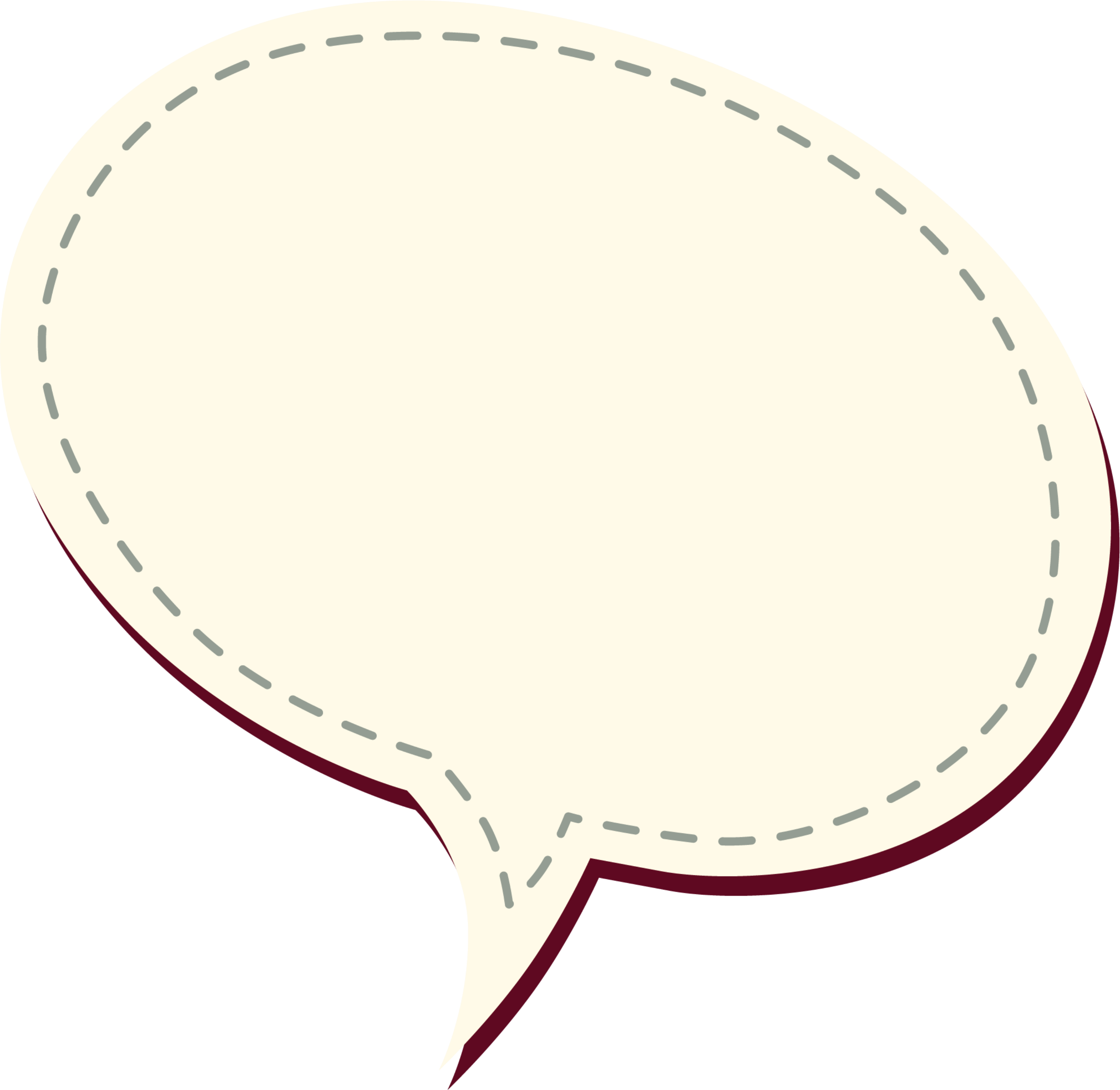 Tạm biệt 
và hẹn gặp lại!
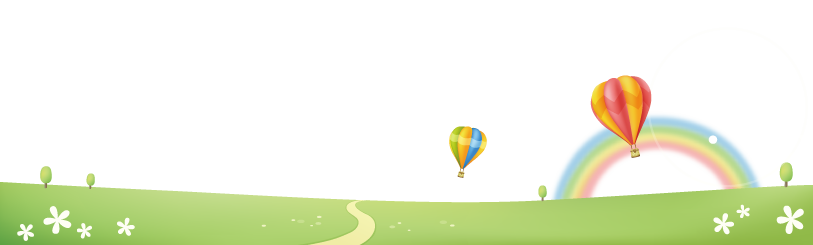